Mason Ridge 
PTO Events
August 2022 - December 2022
Fun Run
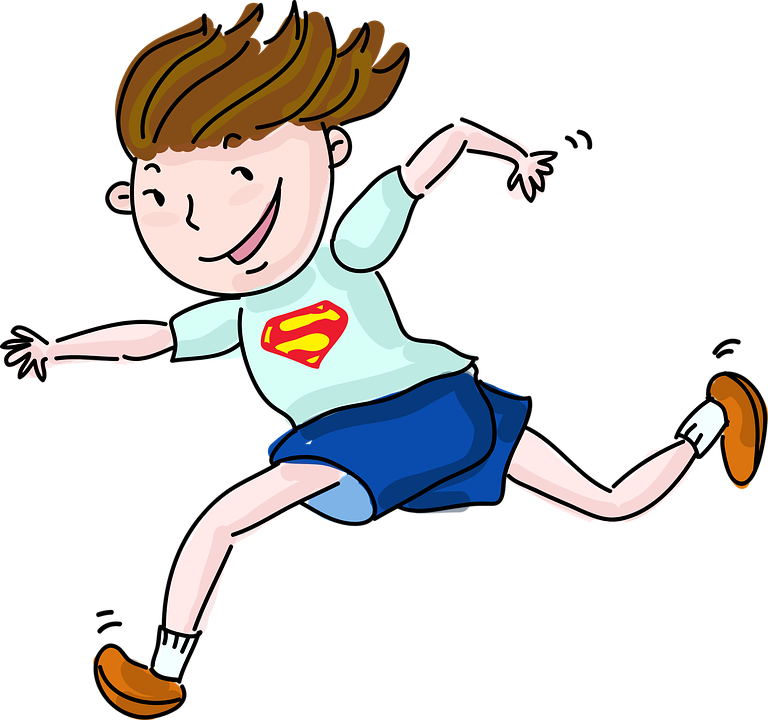 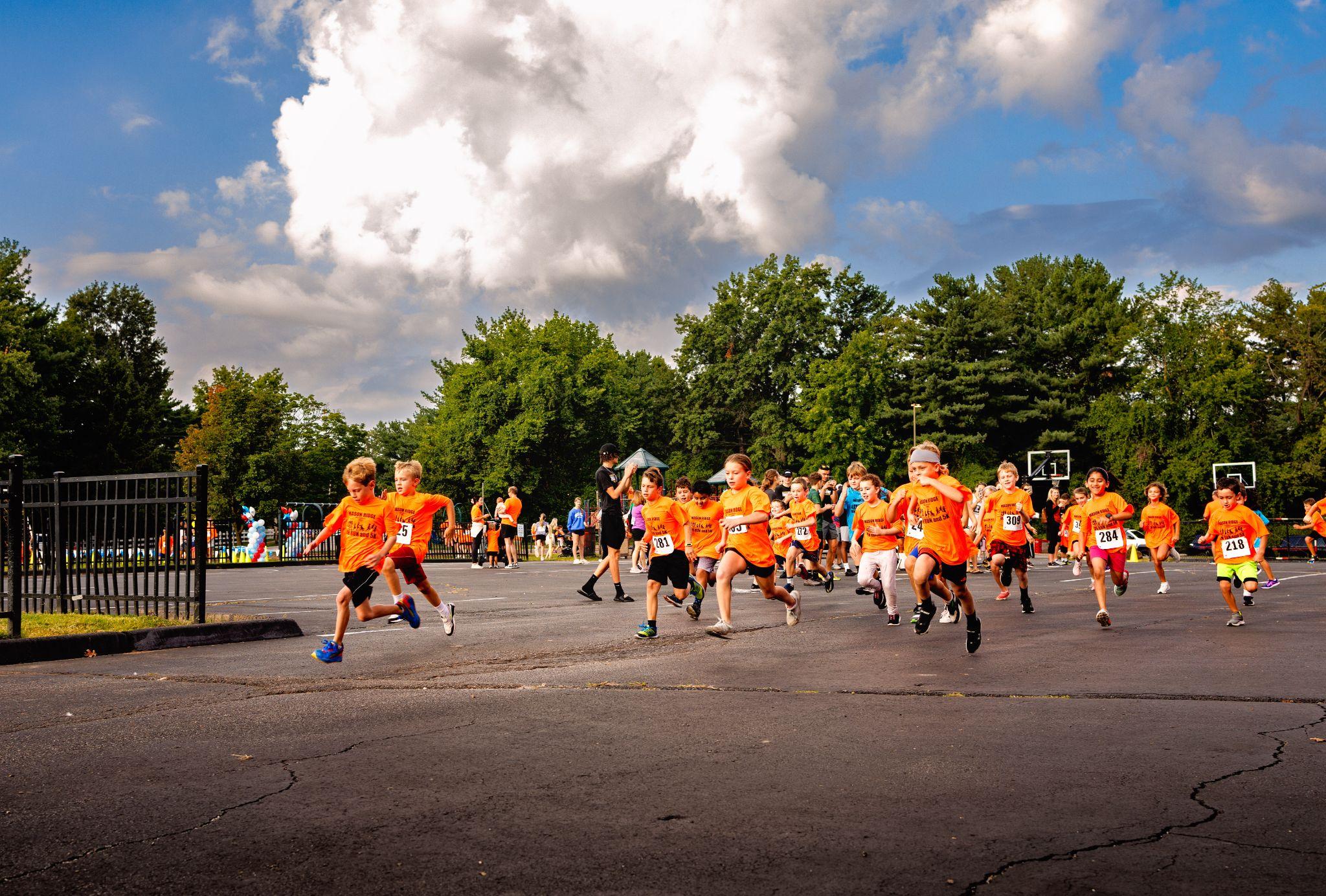 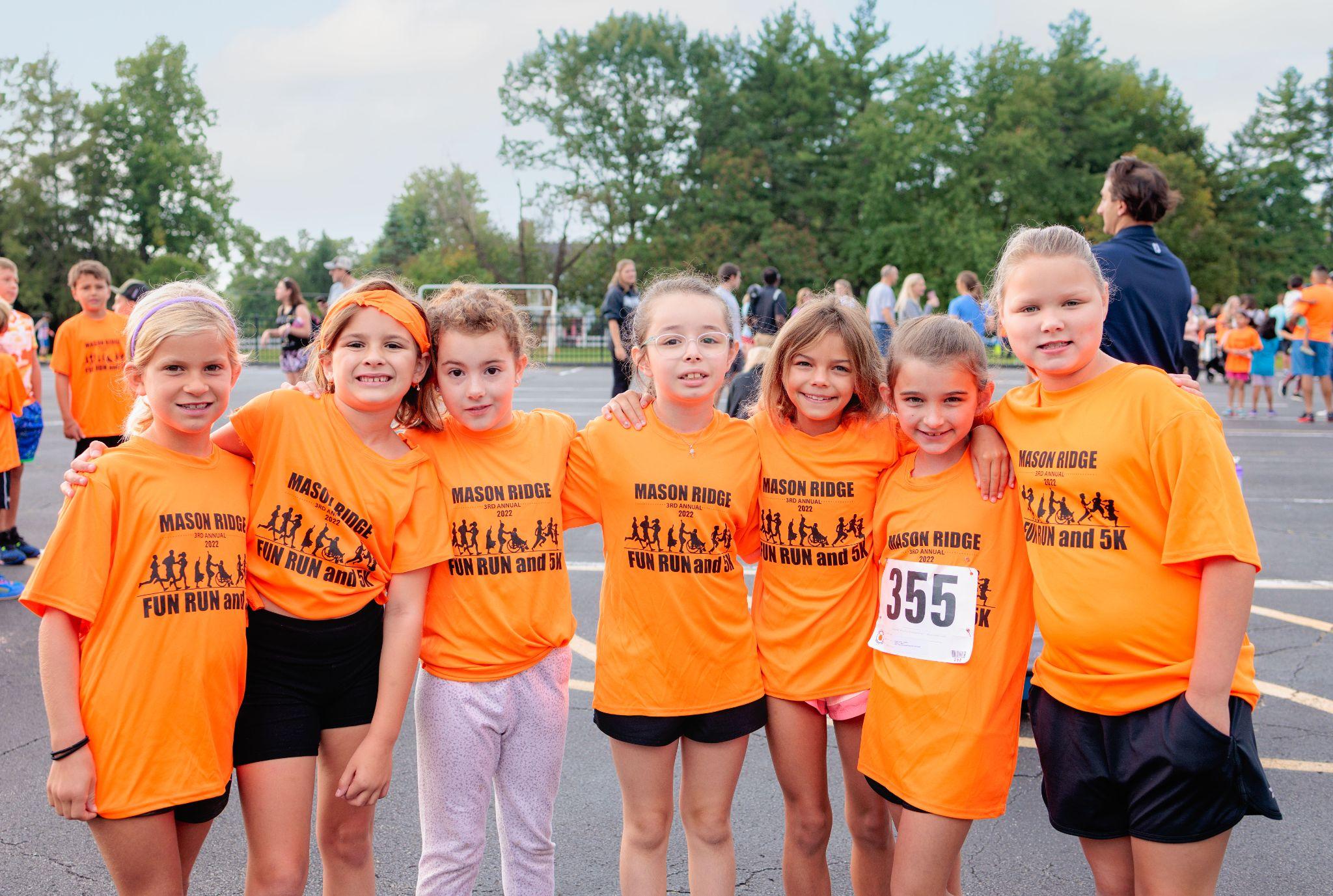 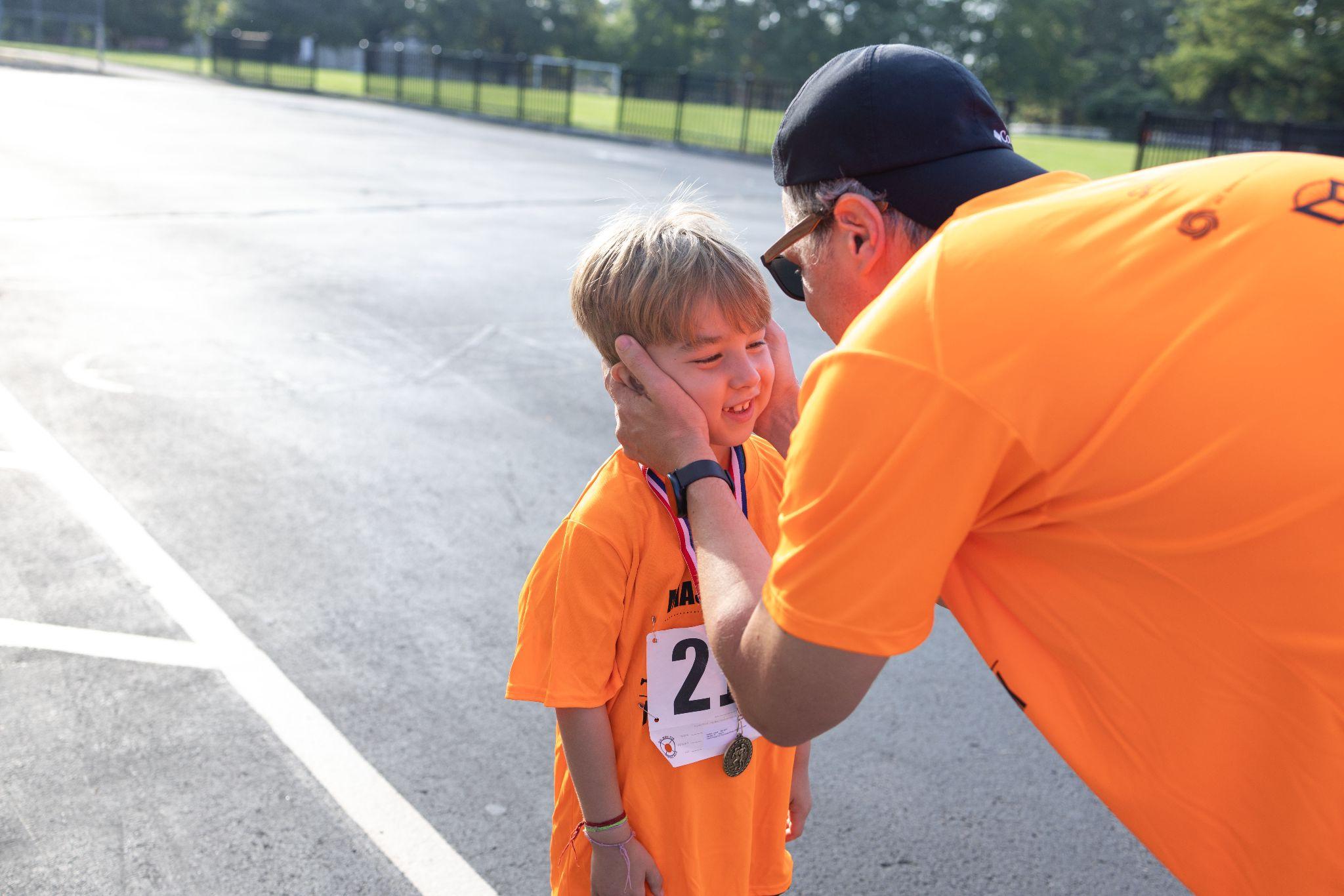 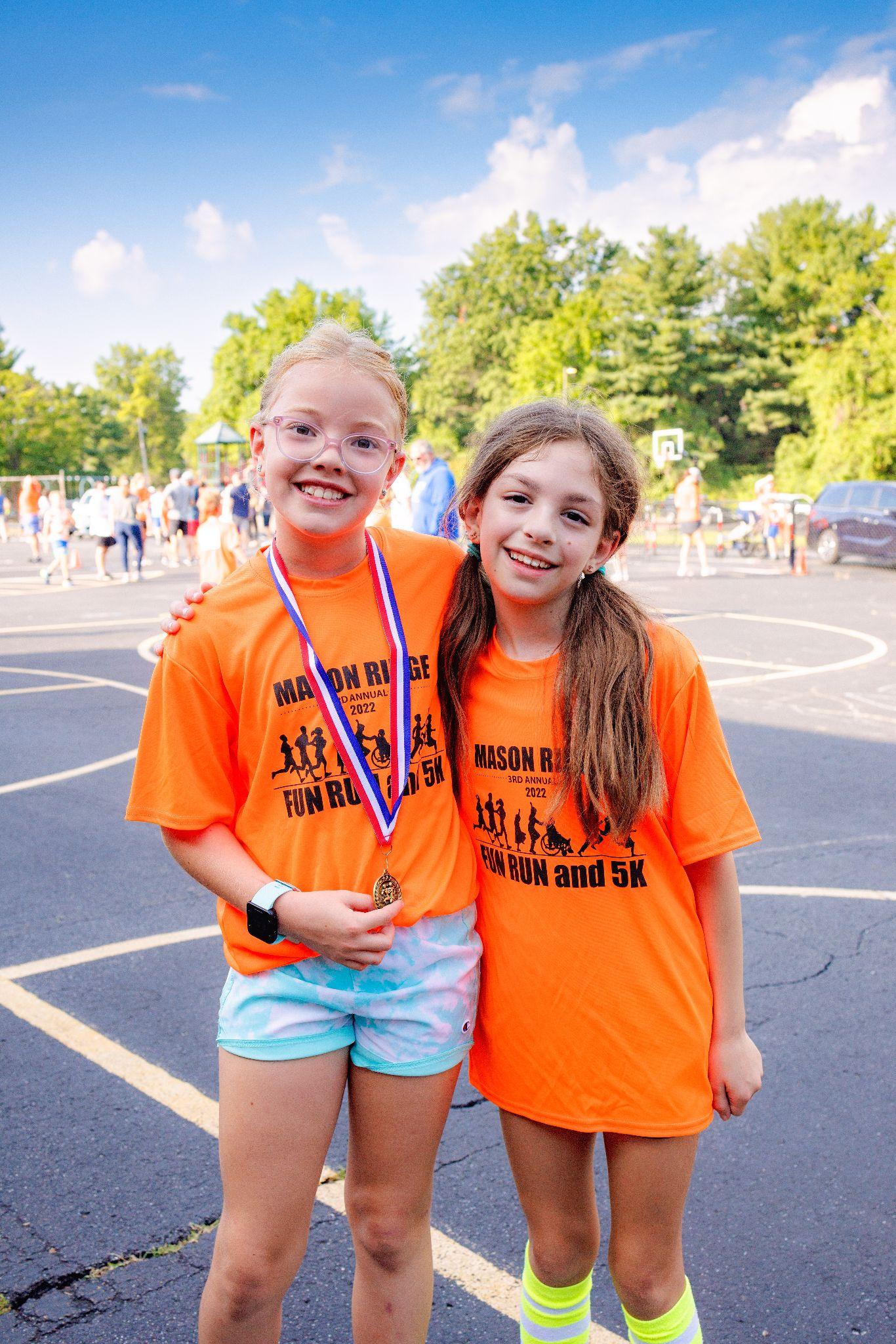 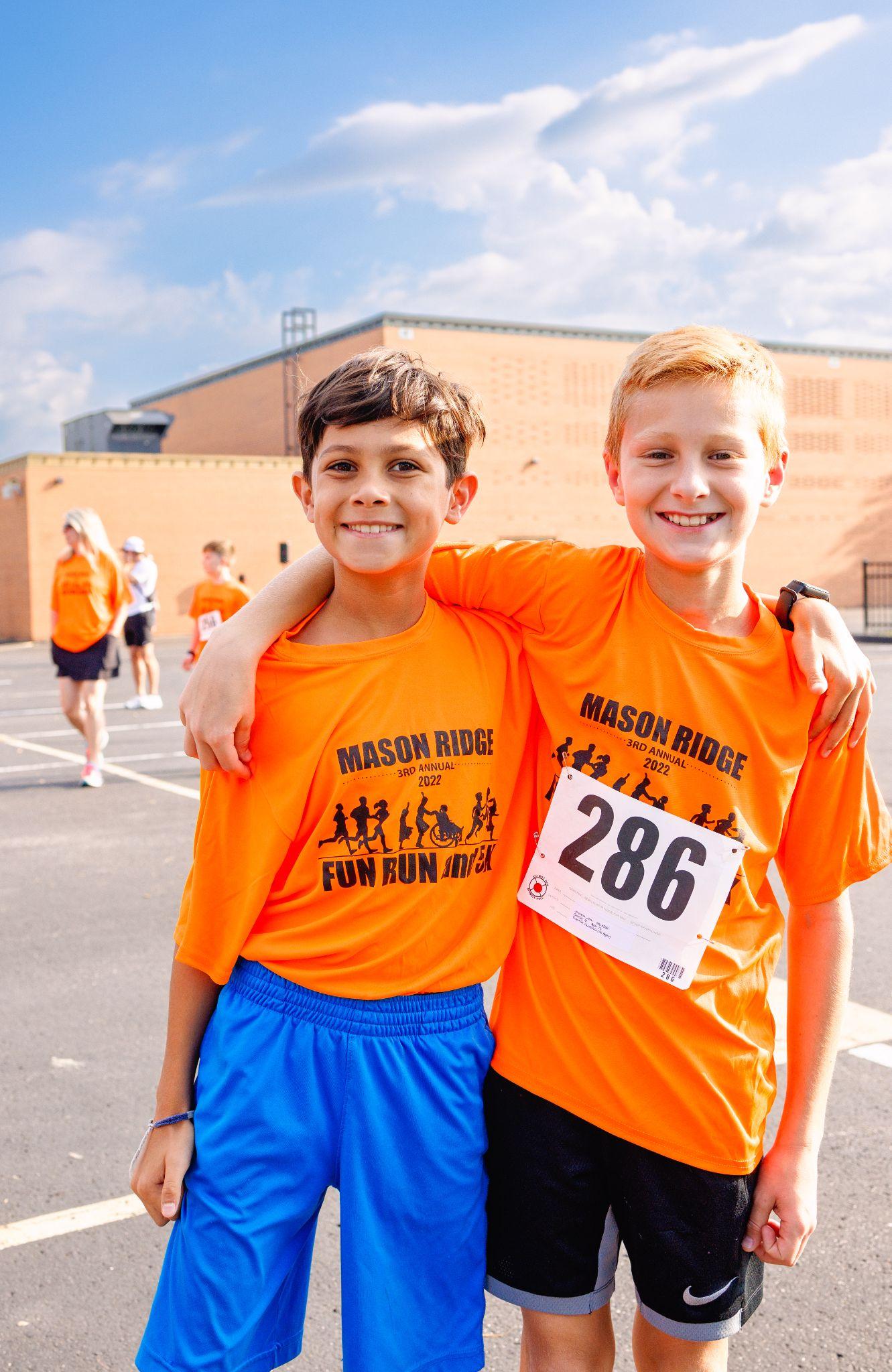 Pancake Breakfast
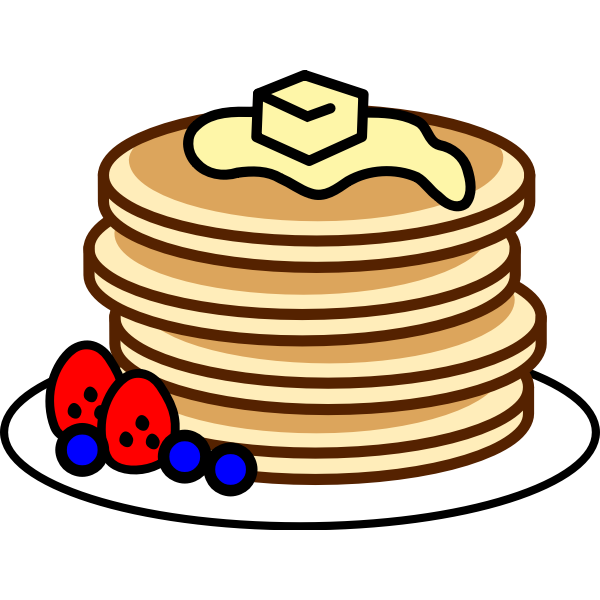 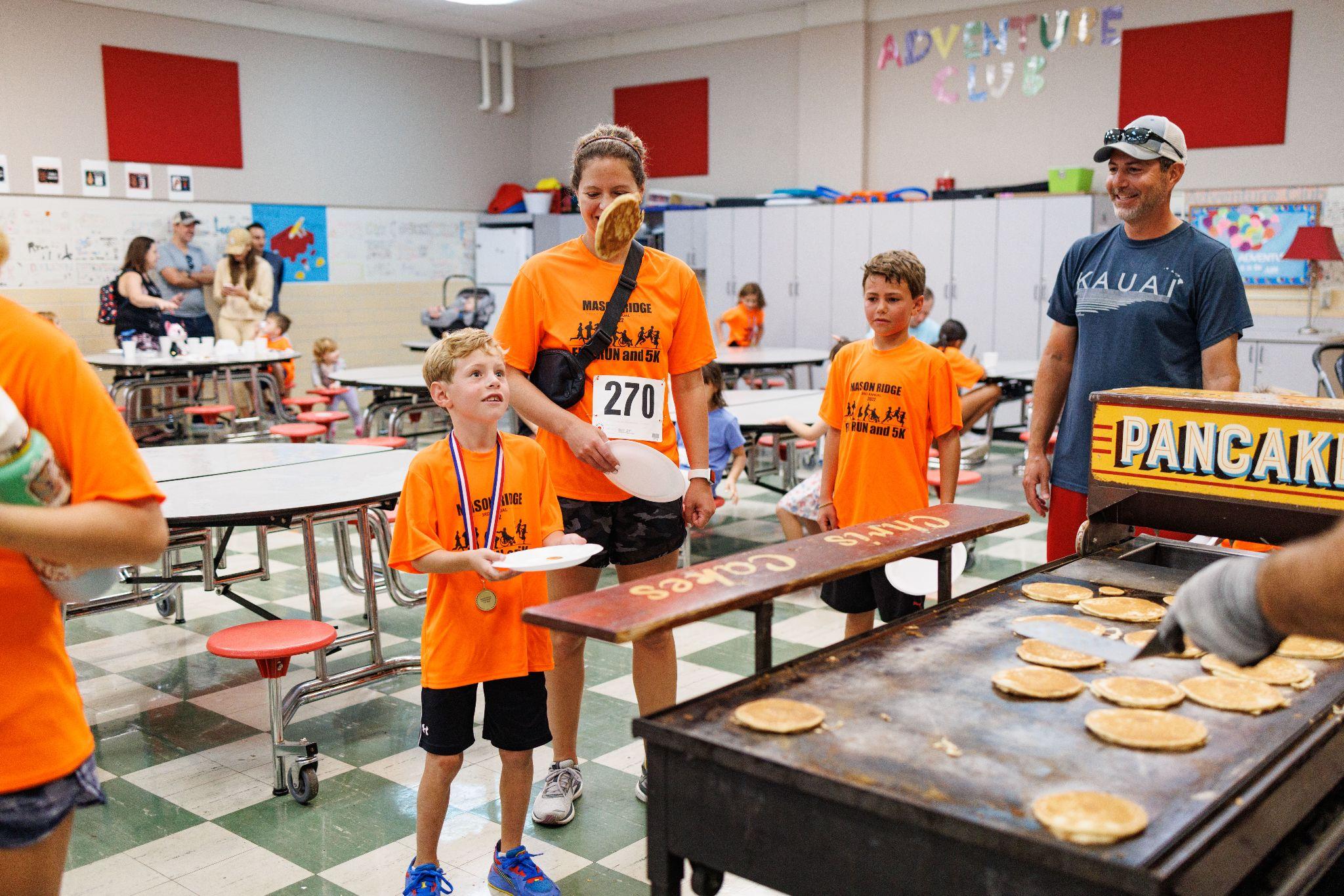 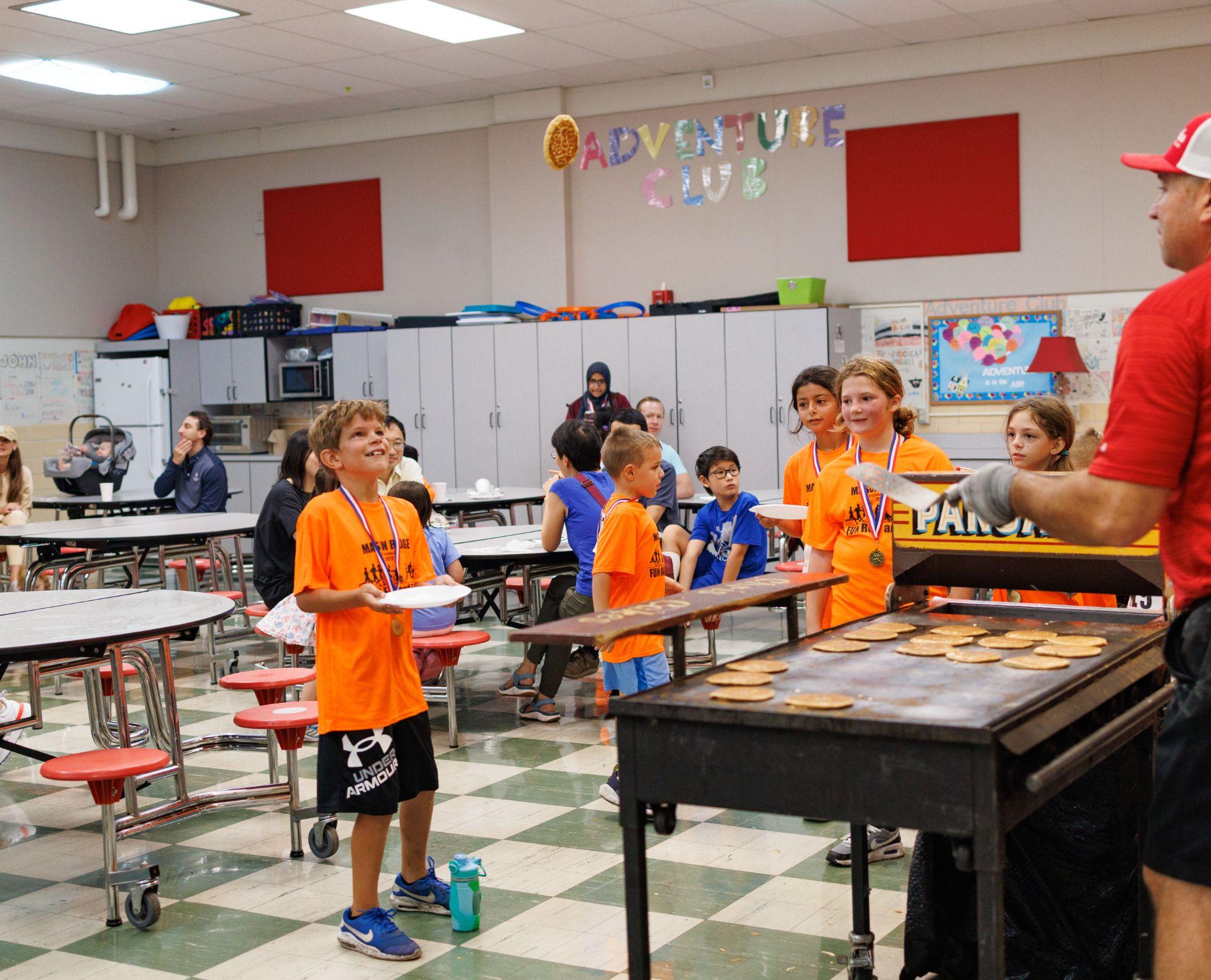 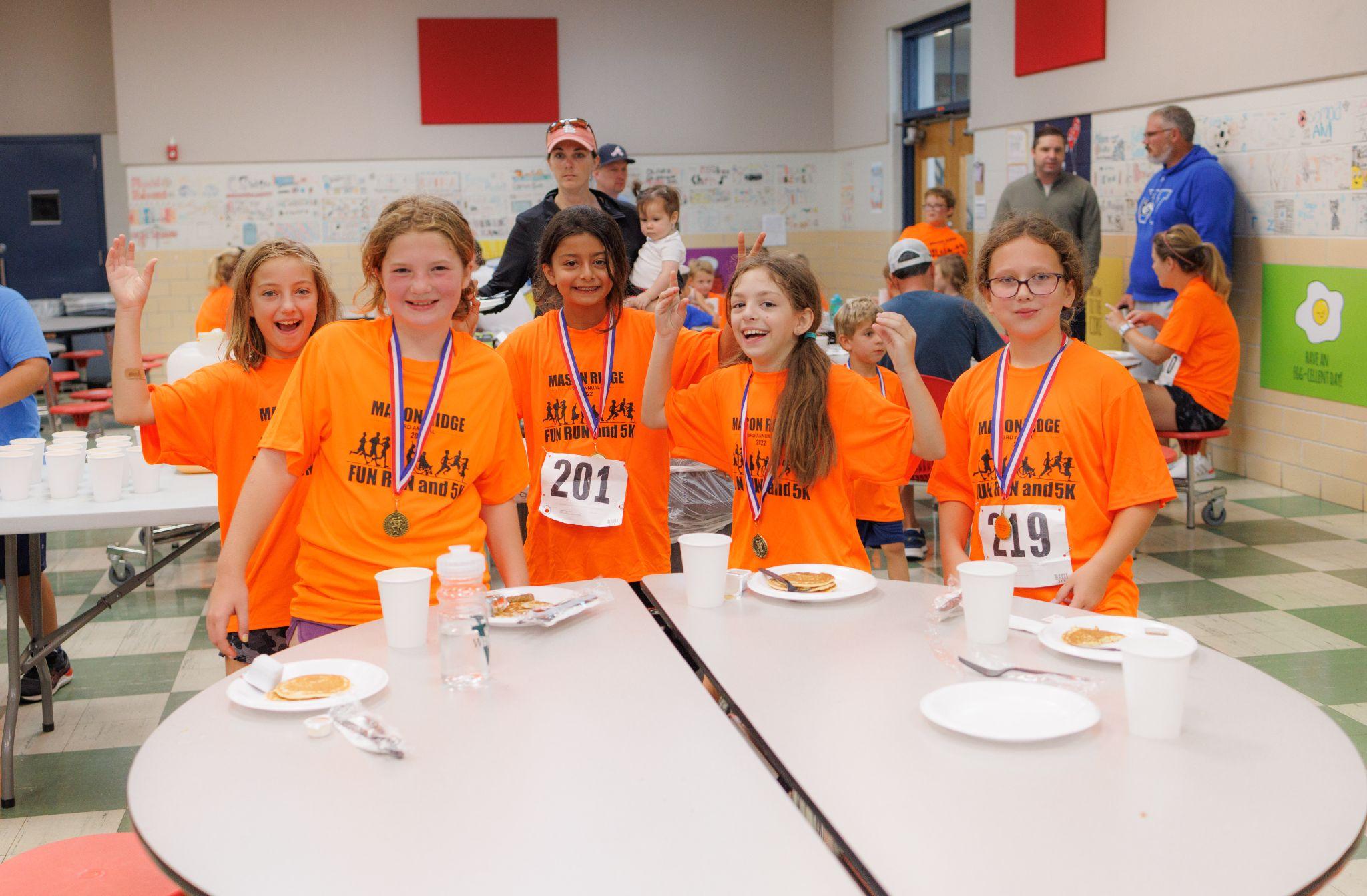 Grand Event
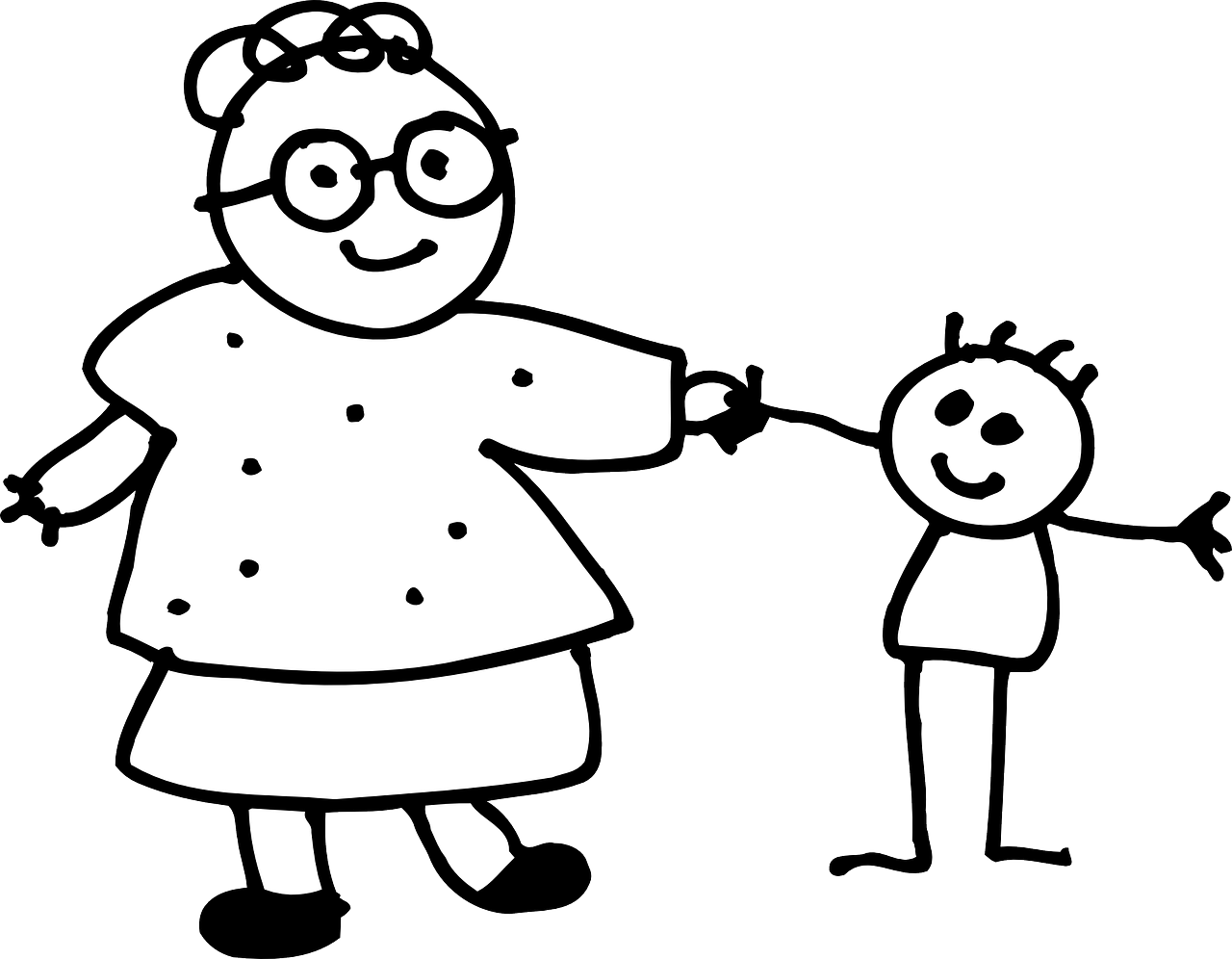 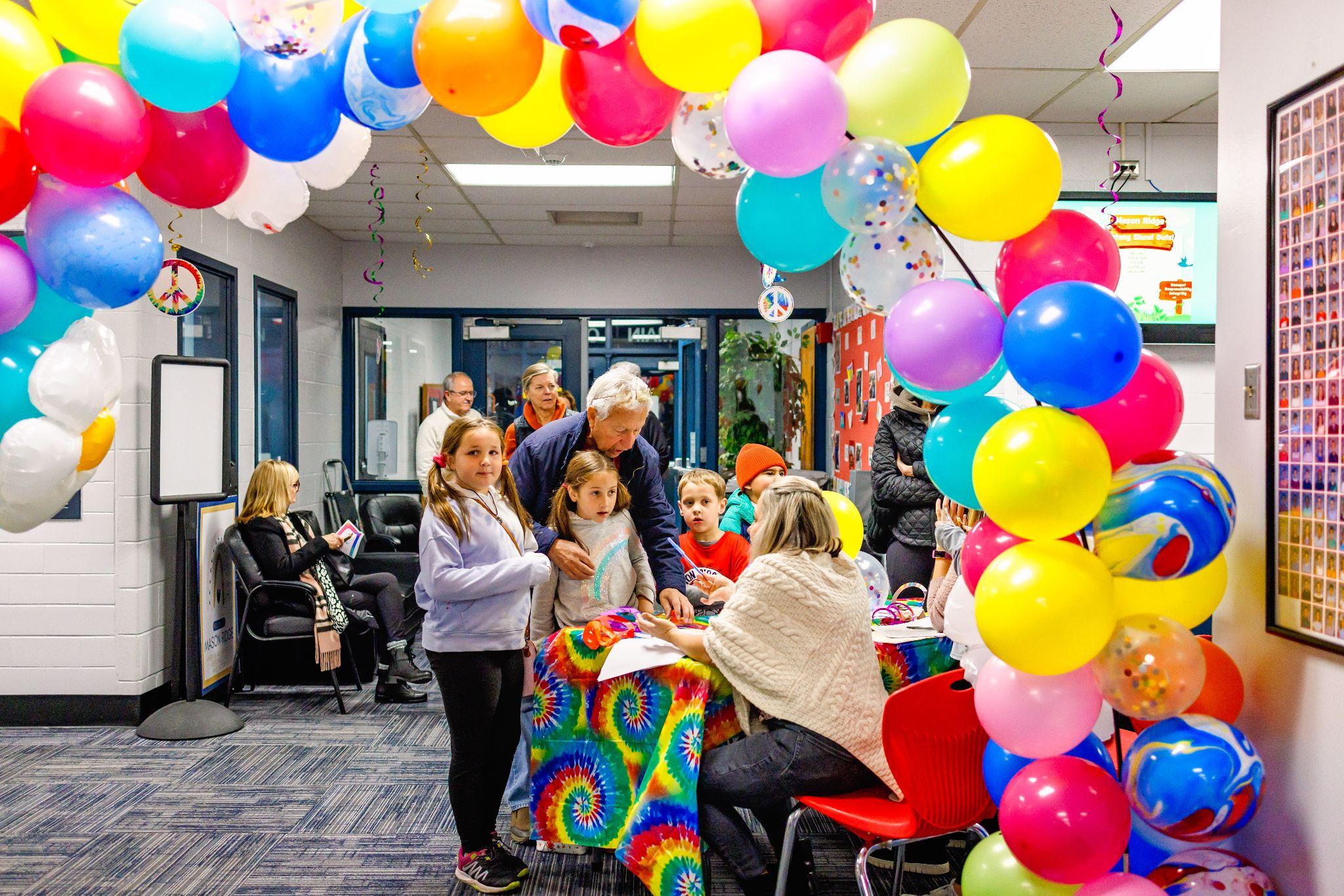 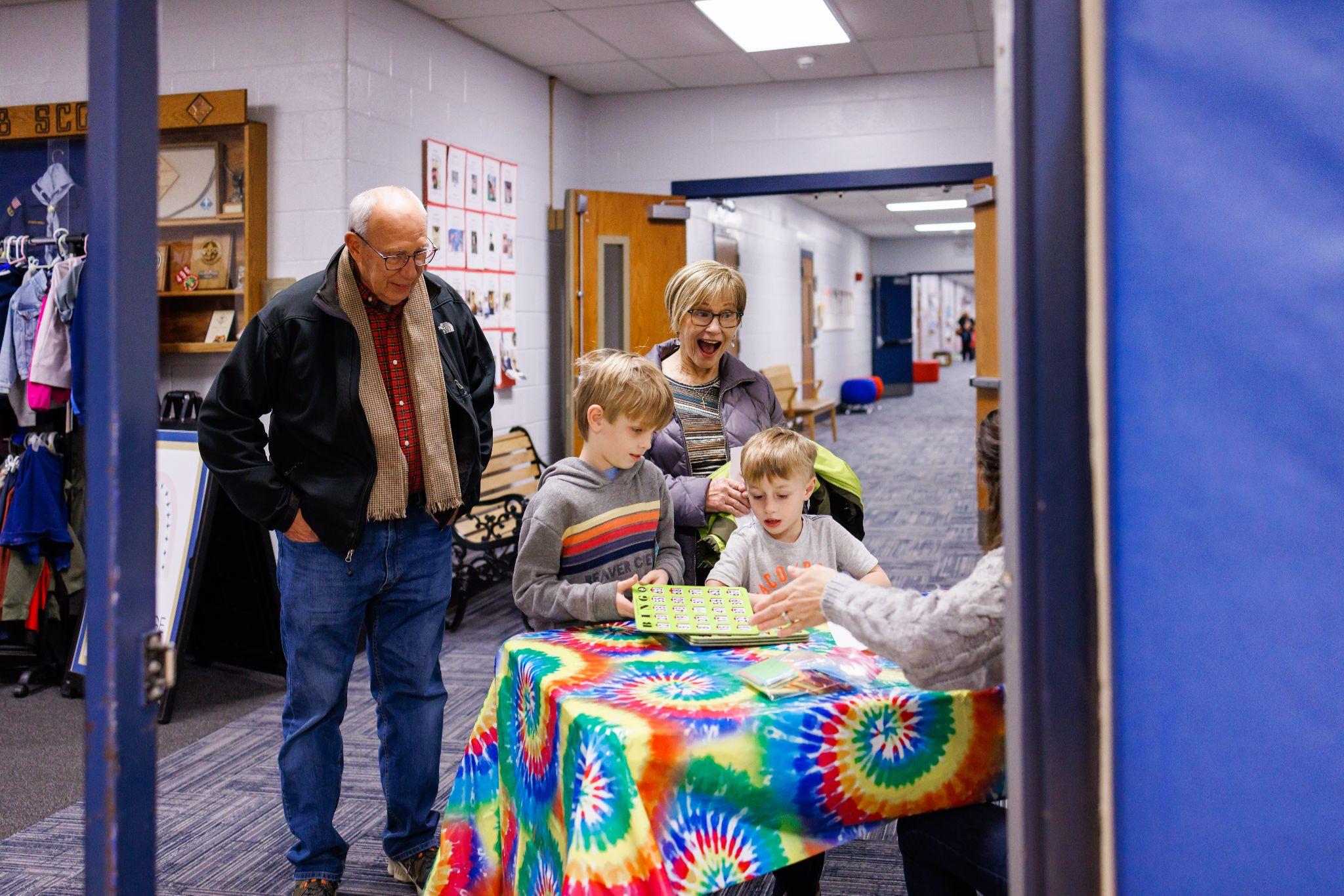 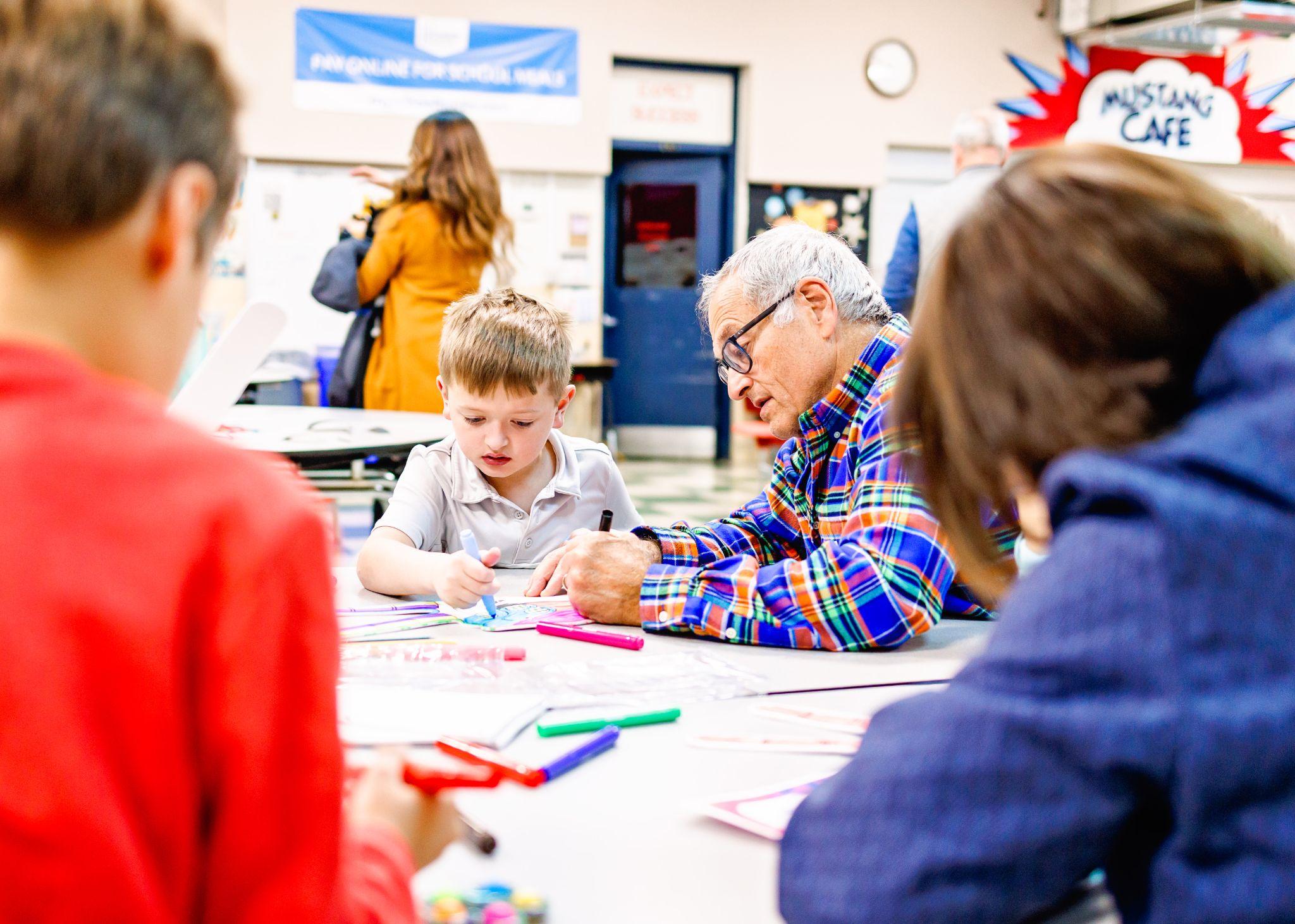 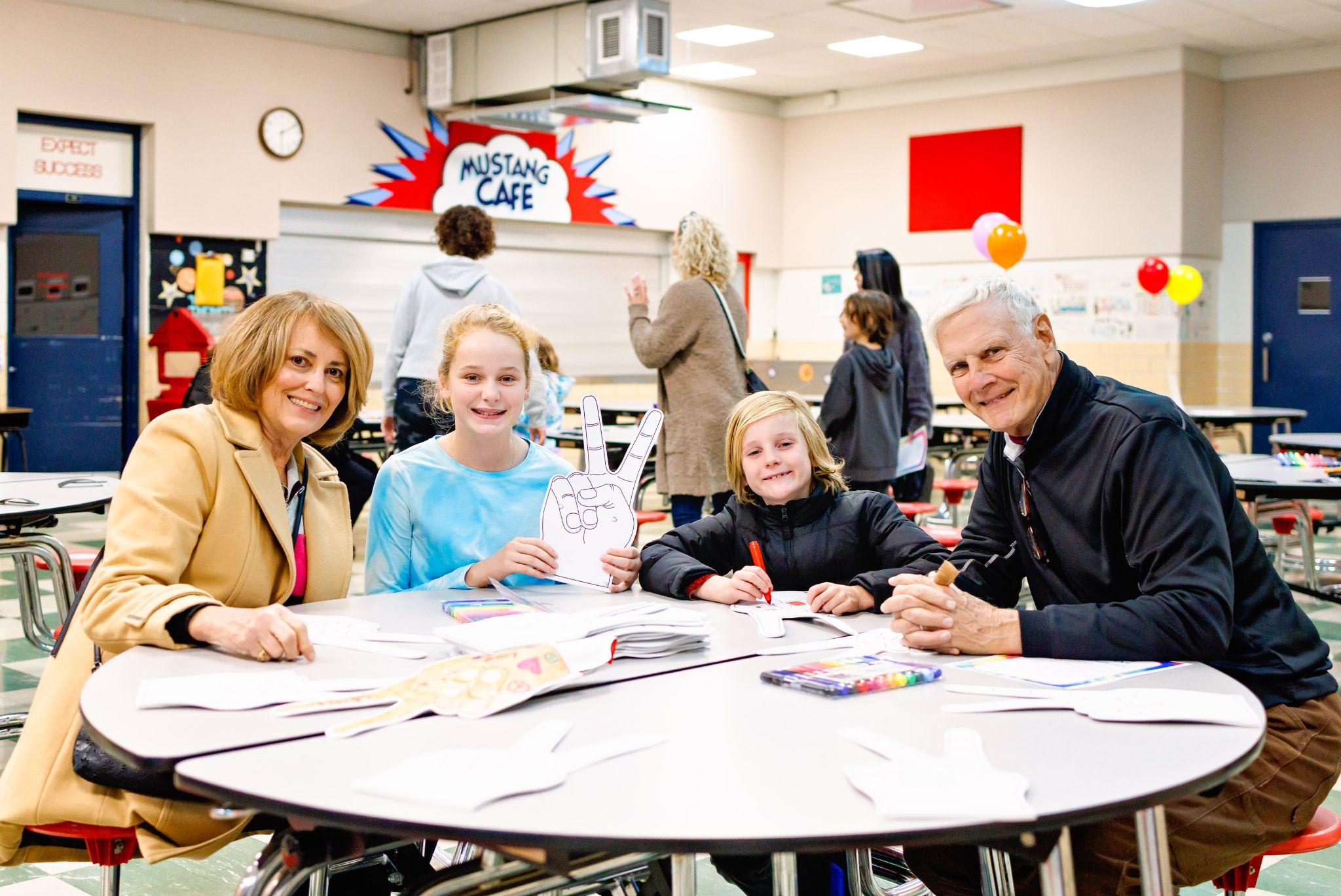 Book Fair
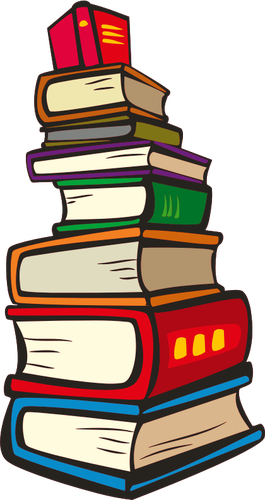 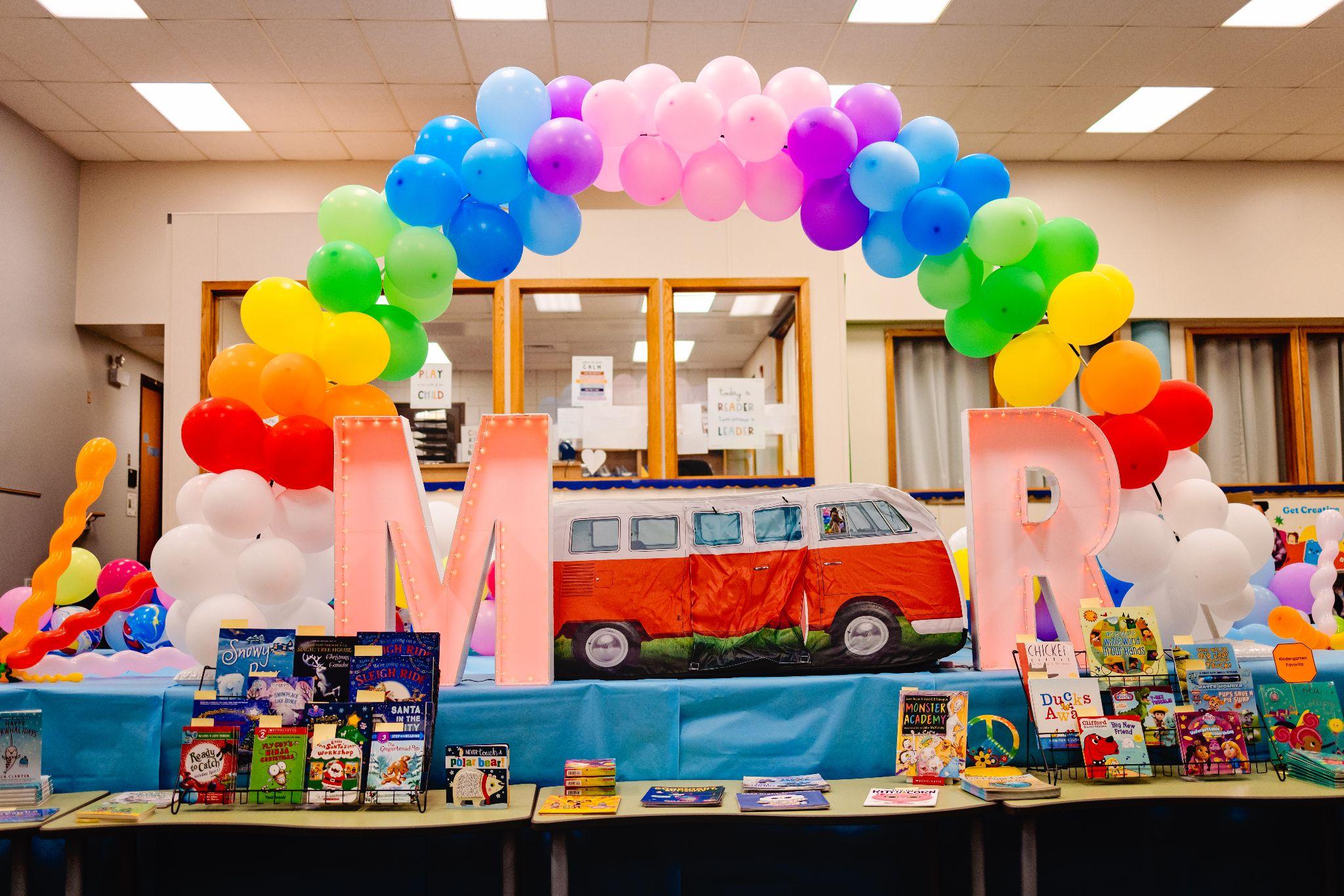 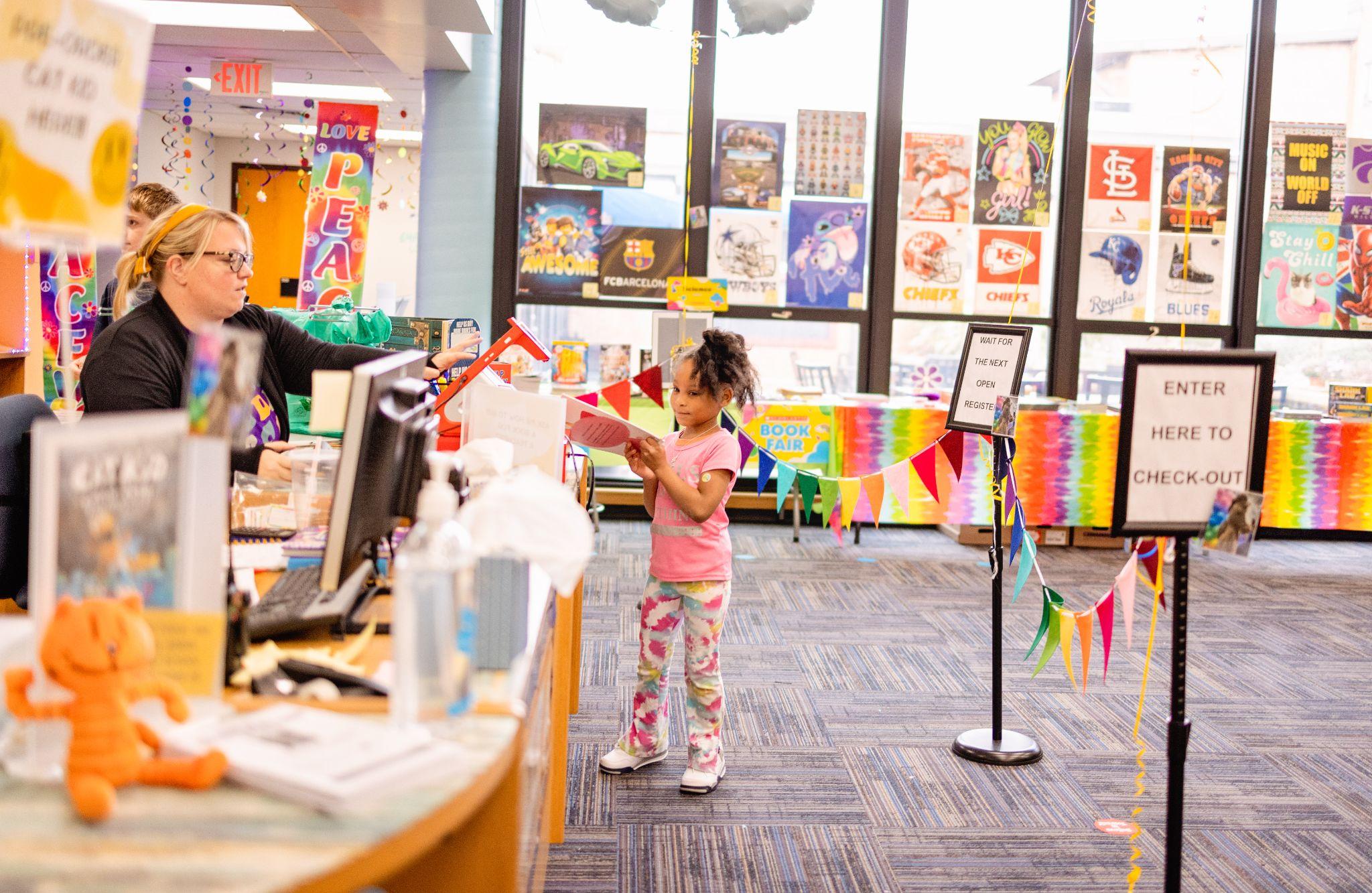 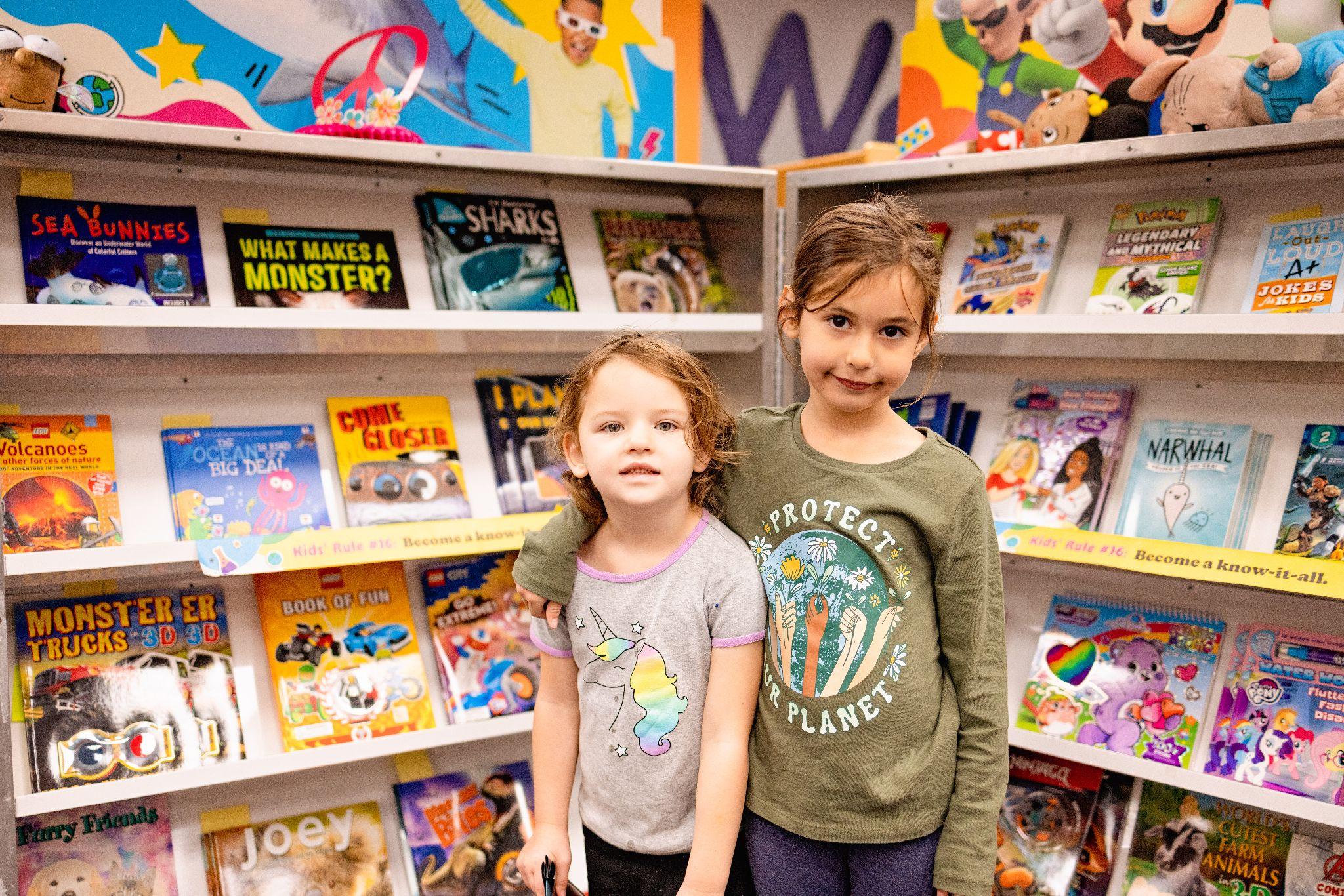 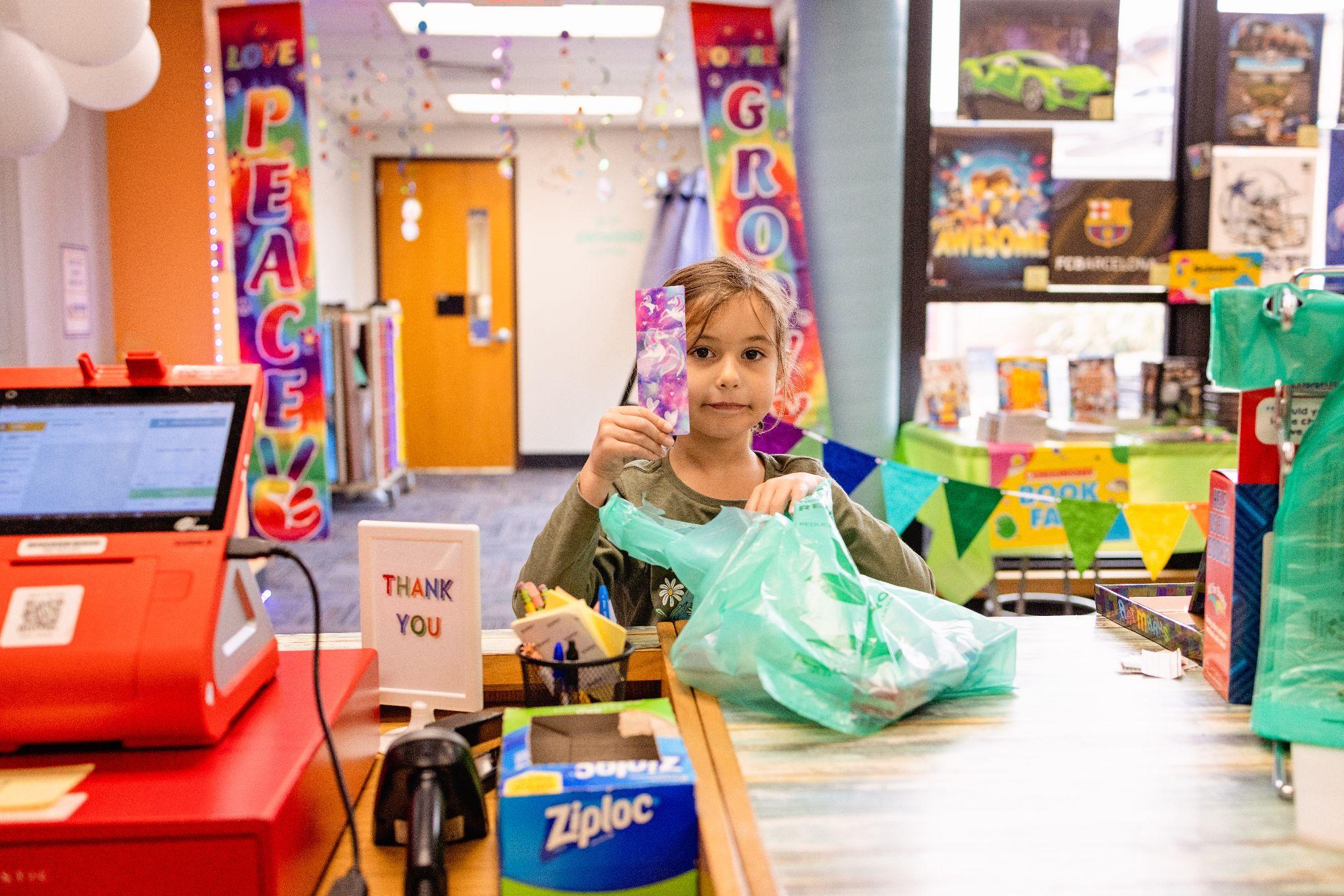 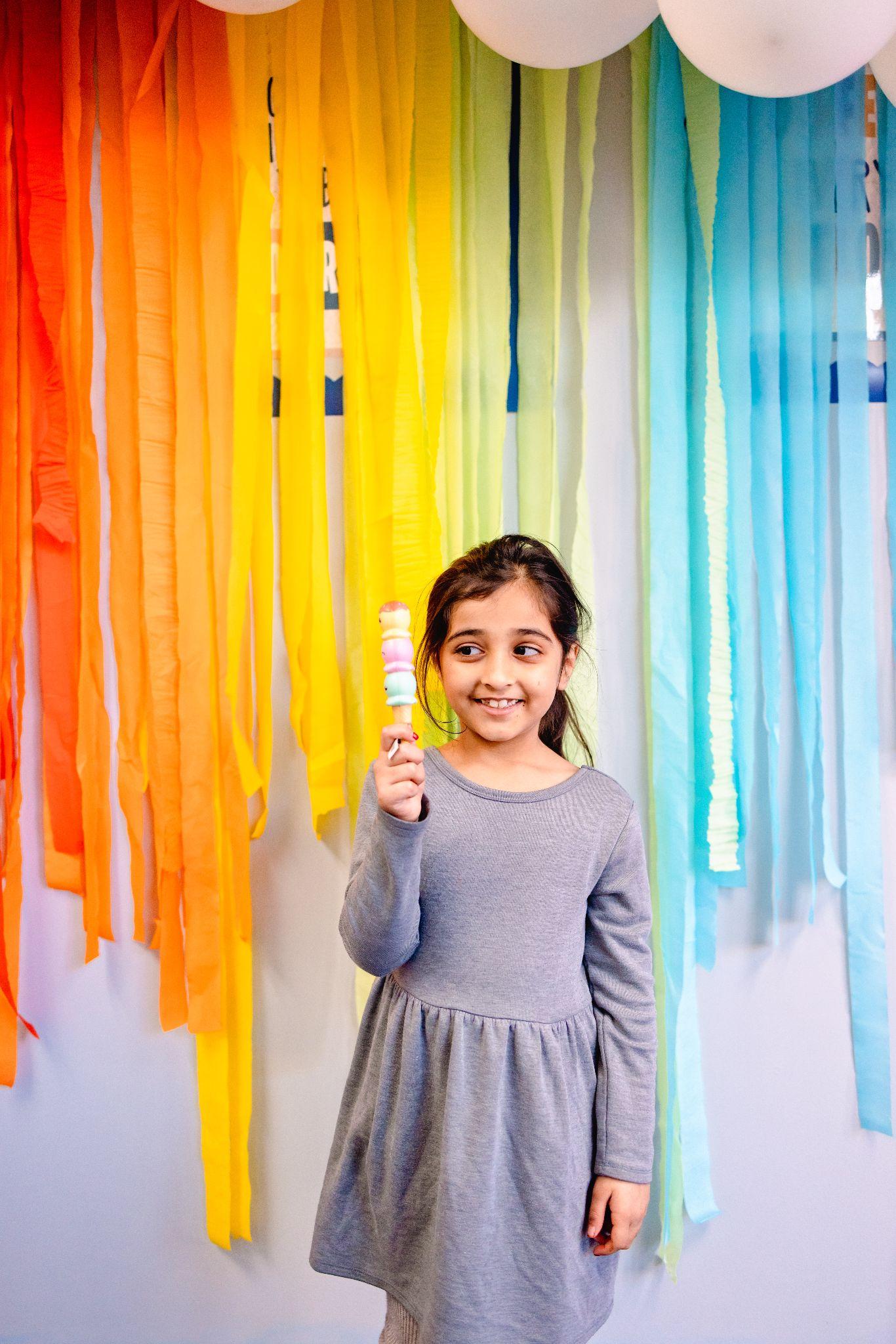 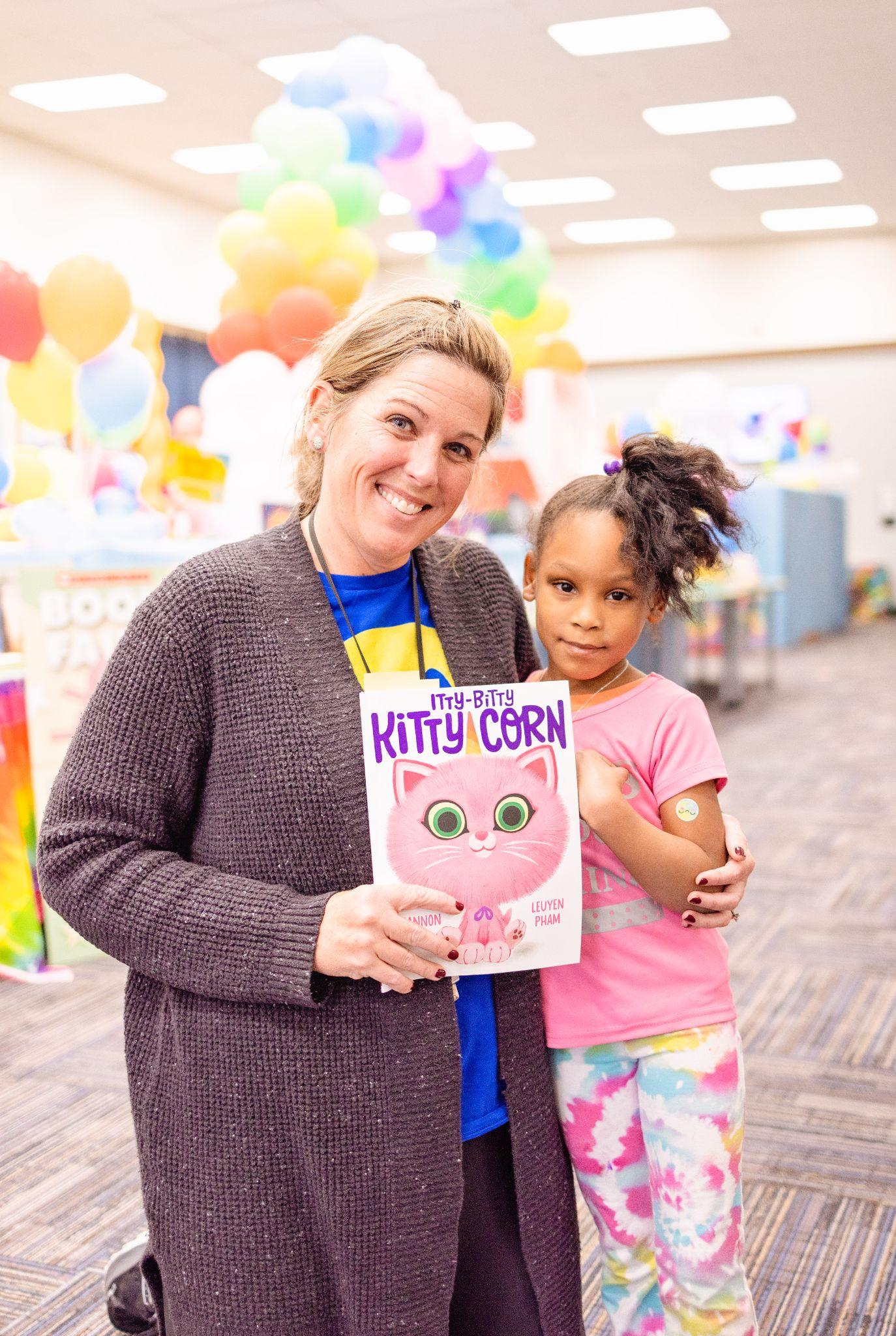 Math Facts Scholars
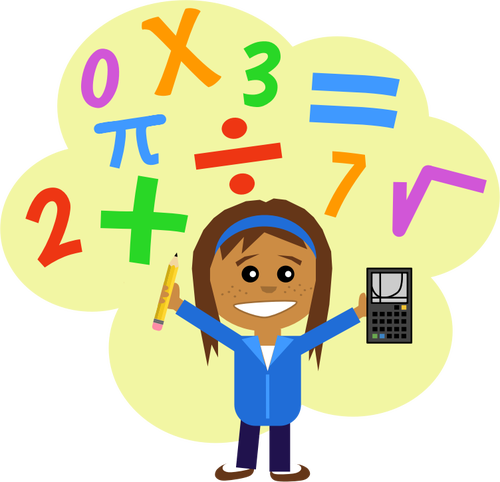 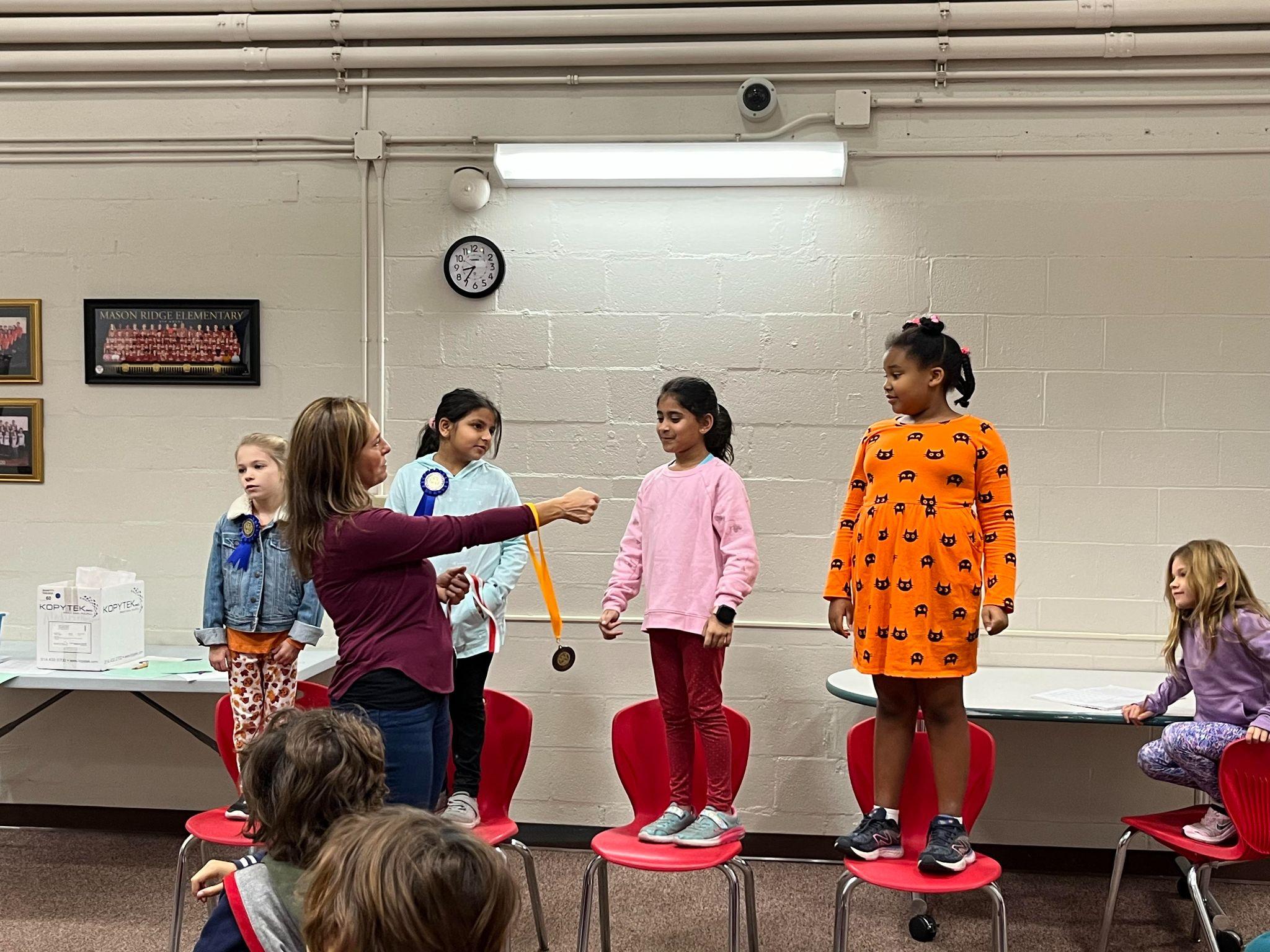 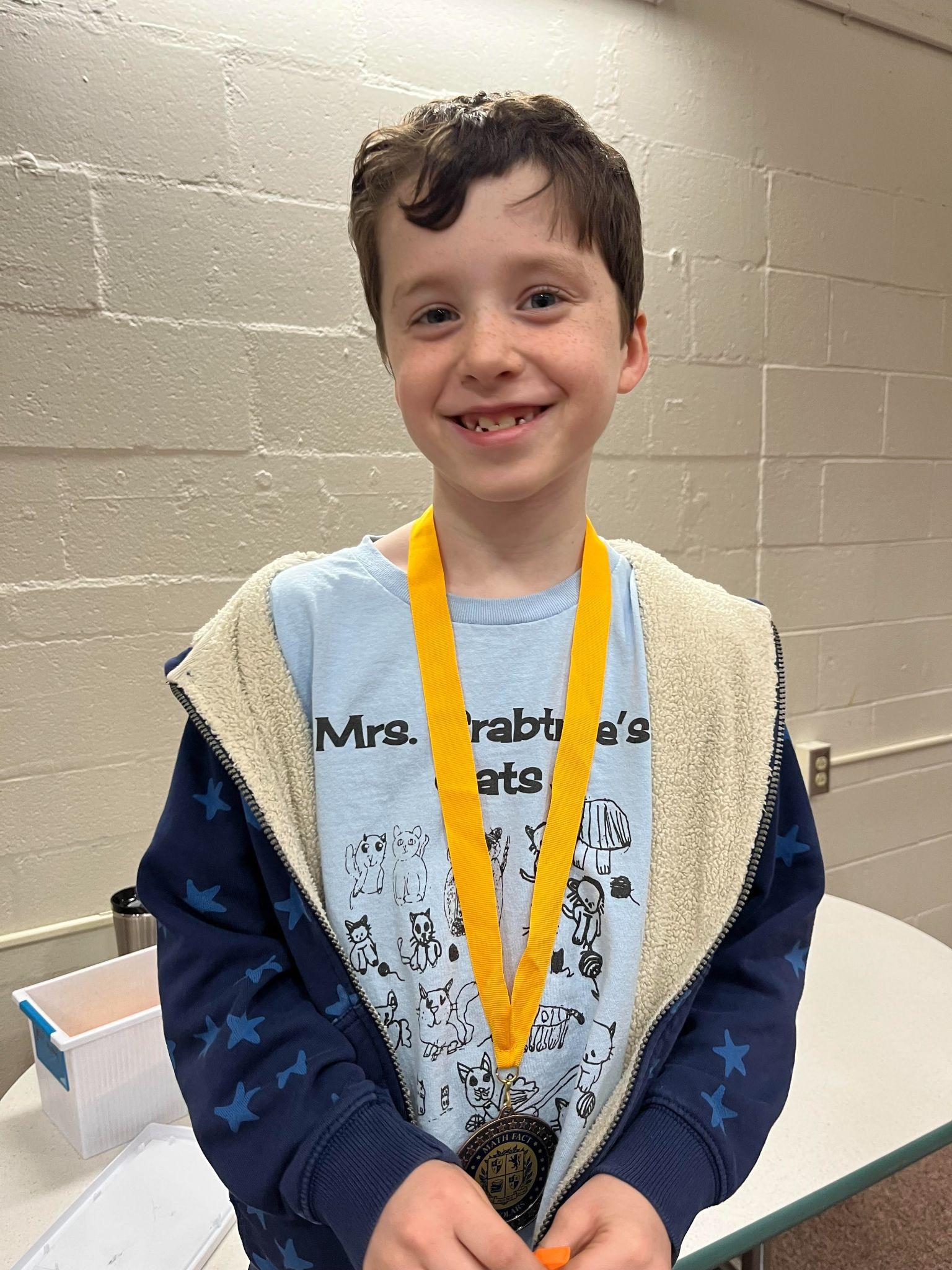 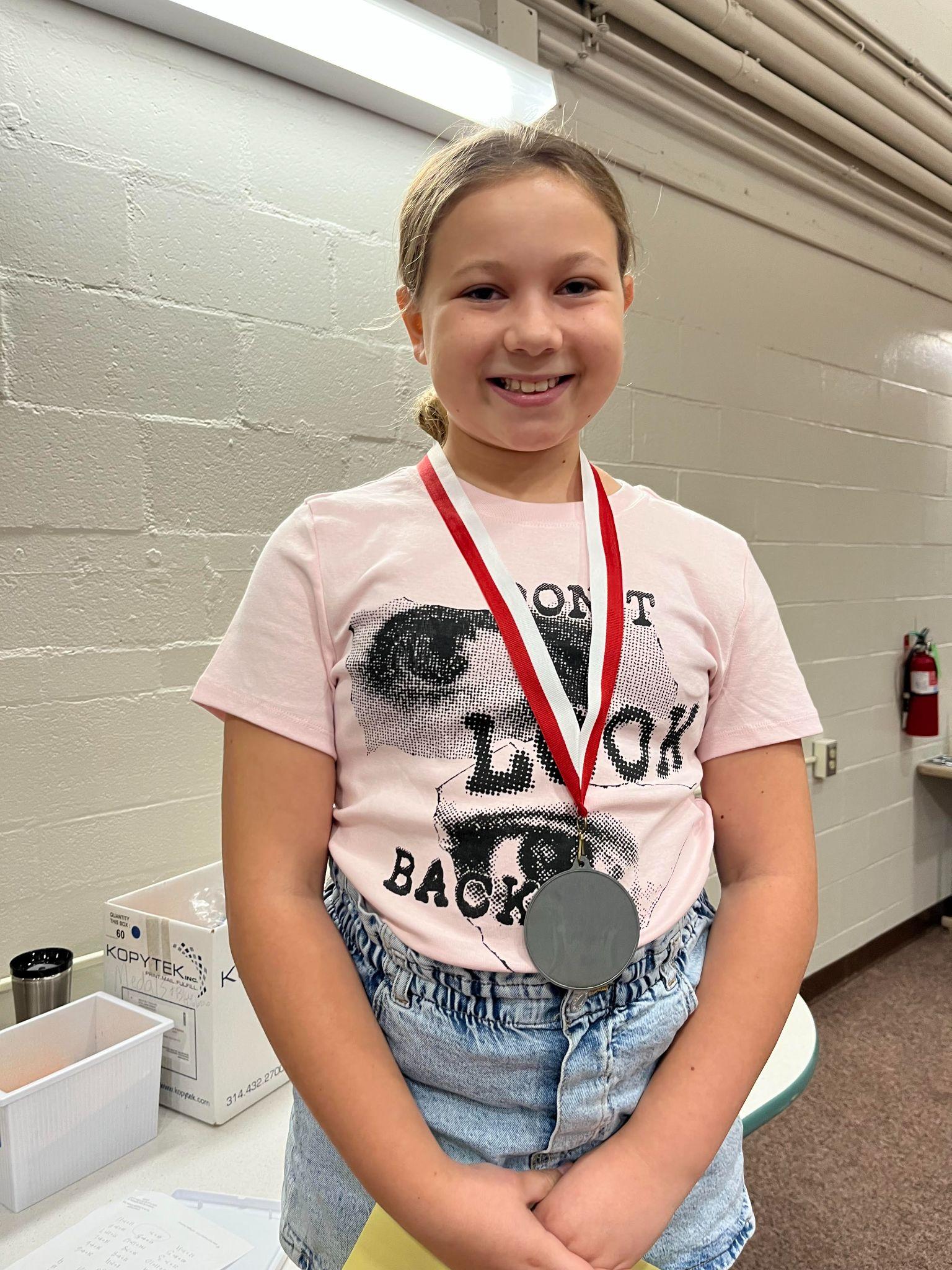 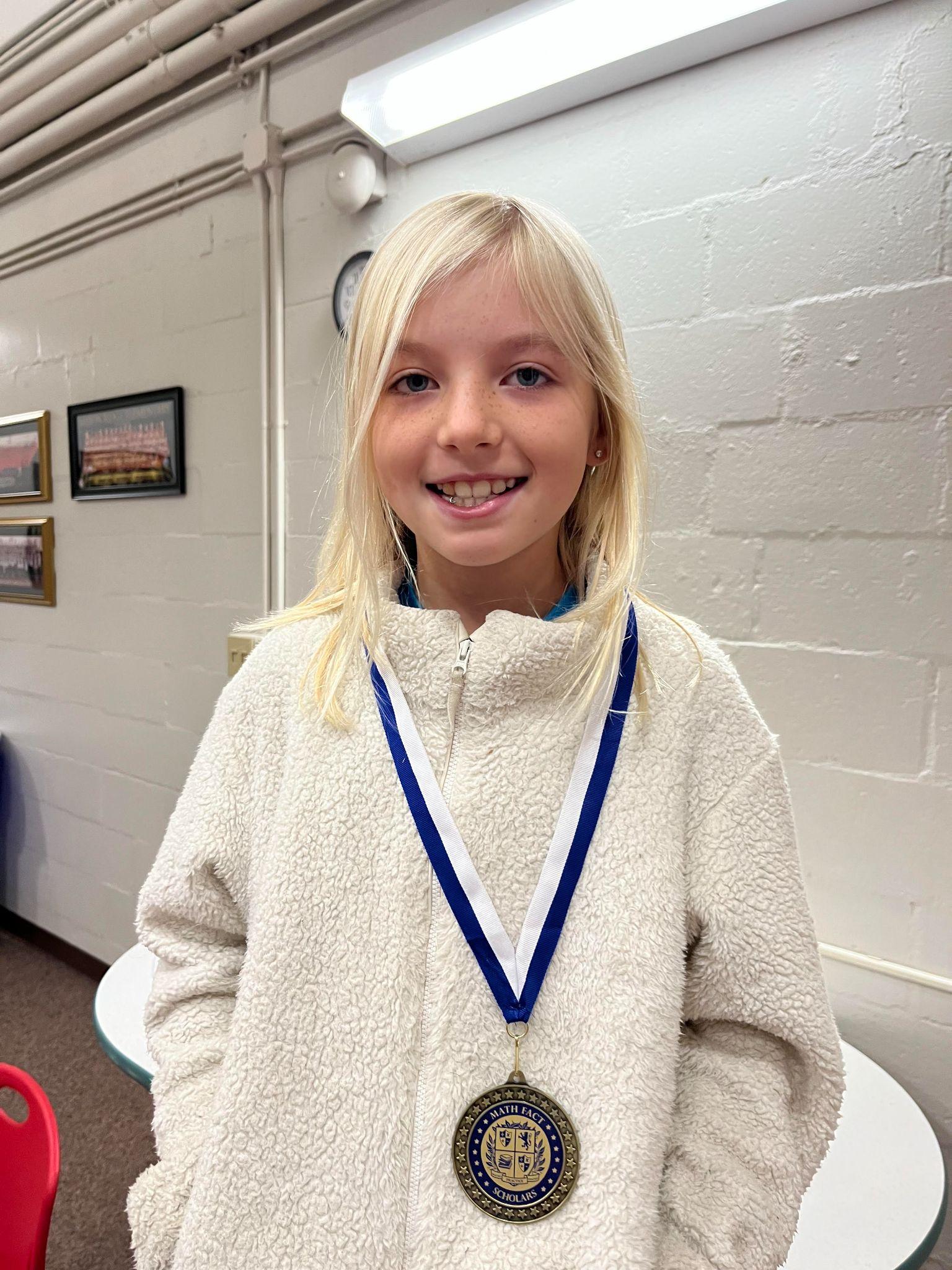 Winter Parties
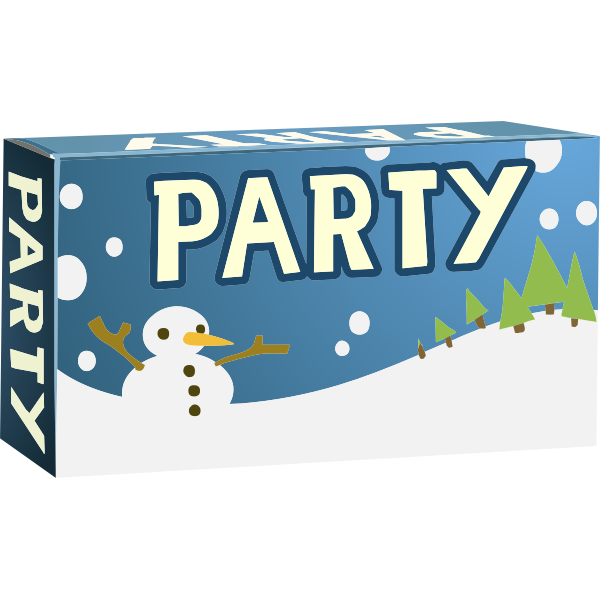 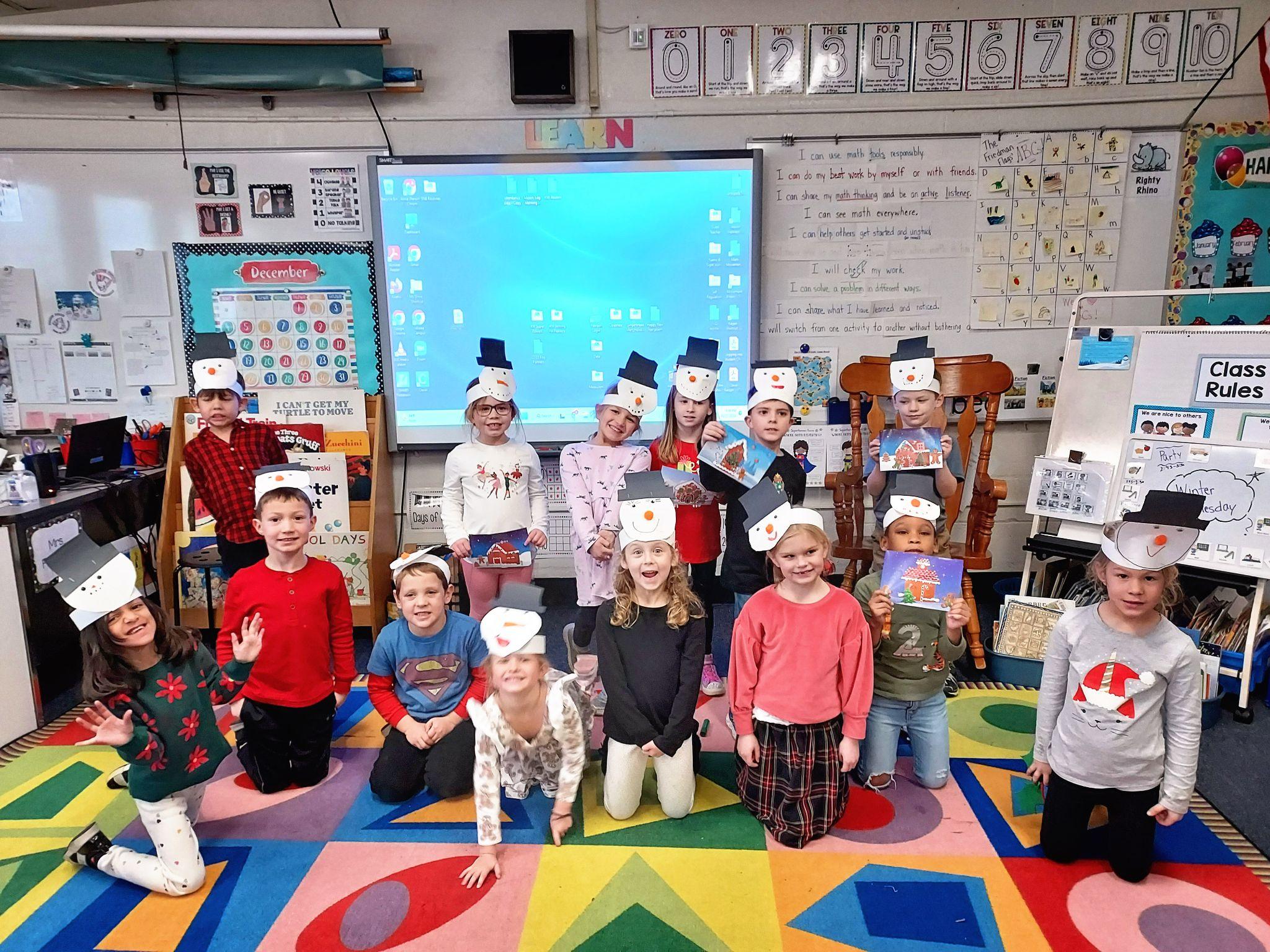 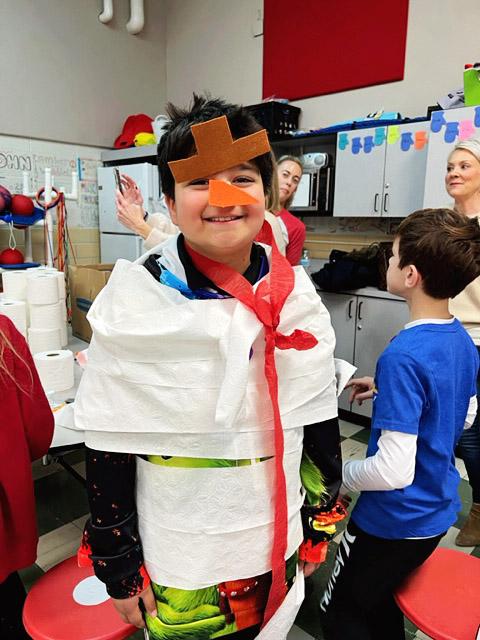 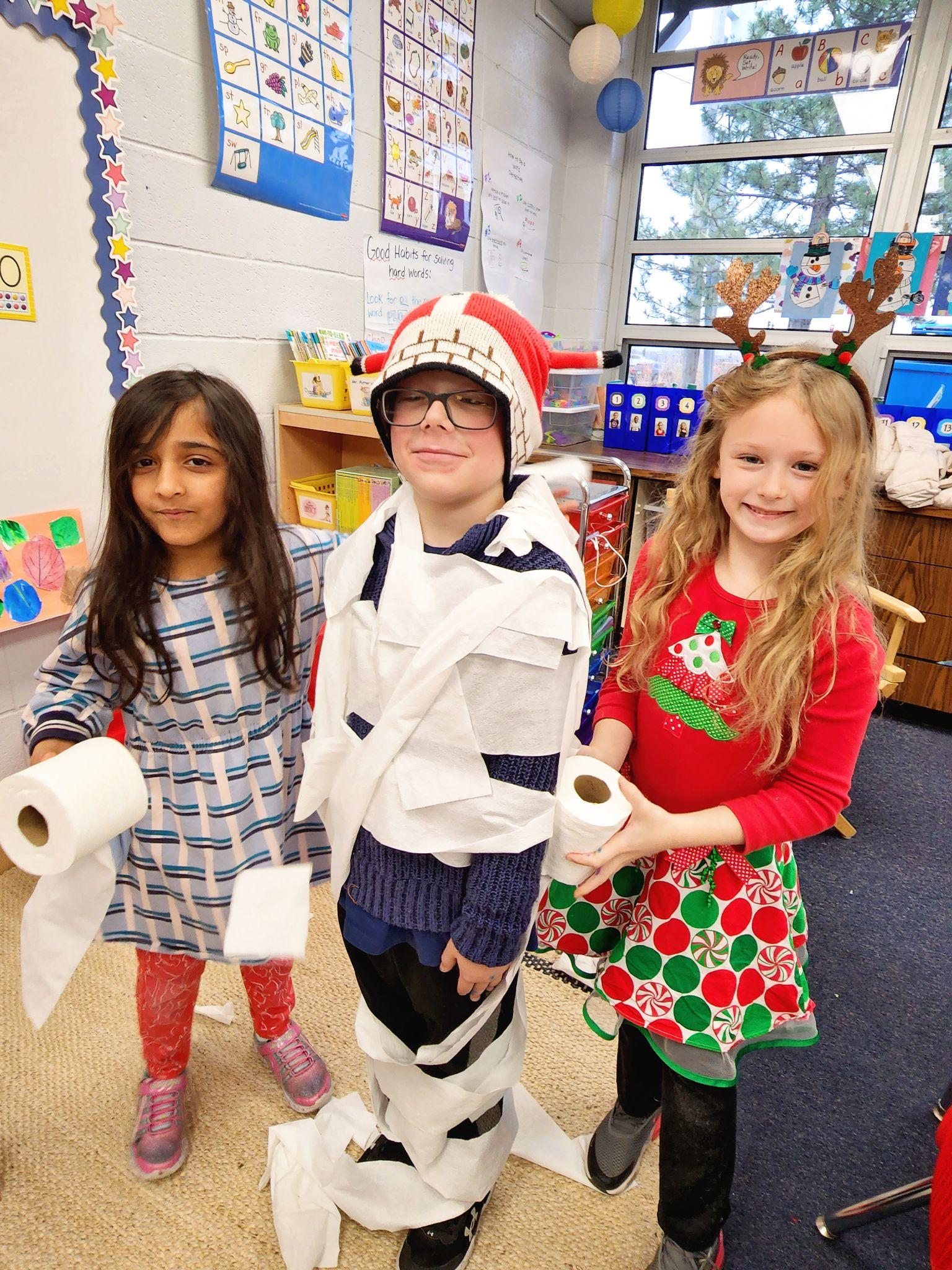 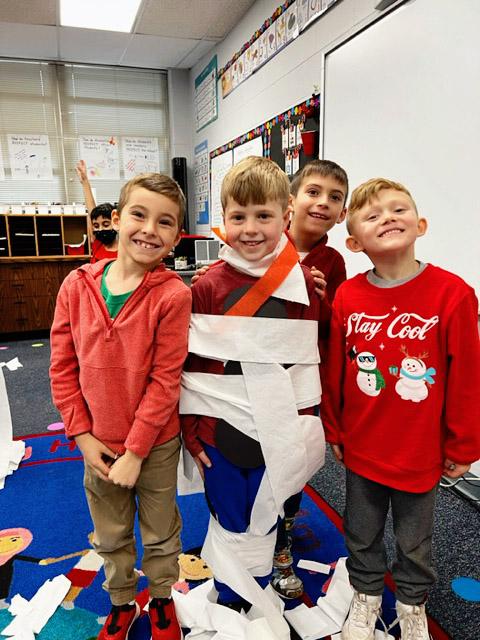 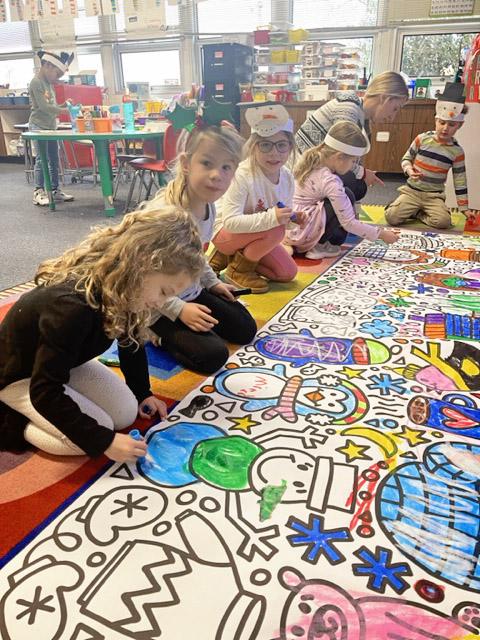 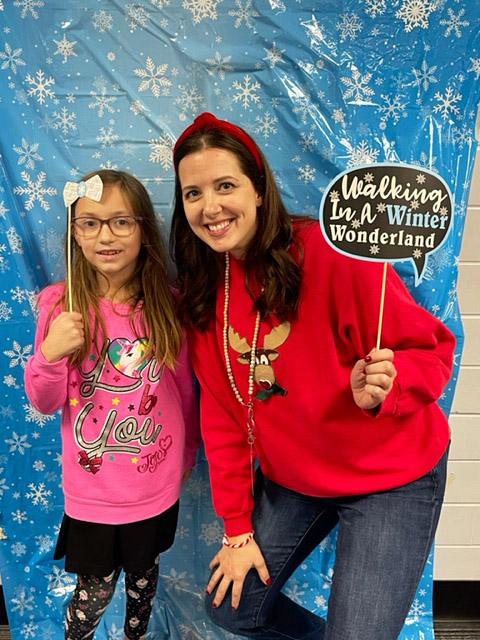 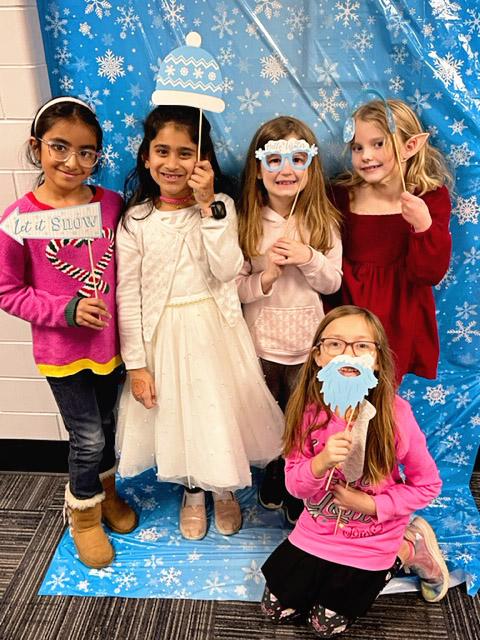 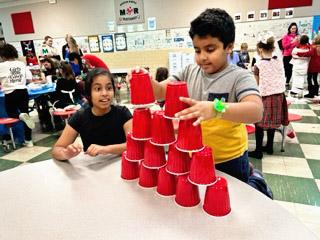 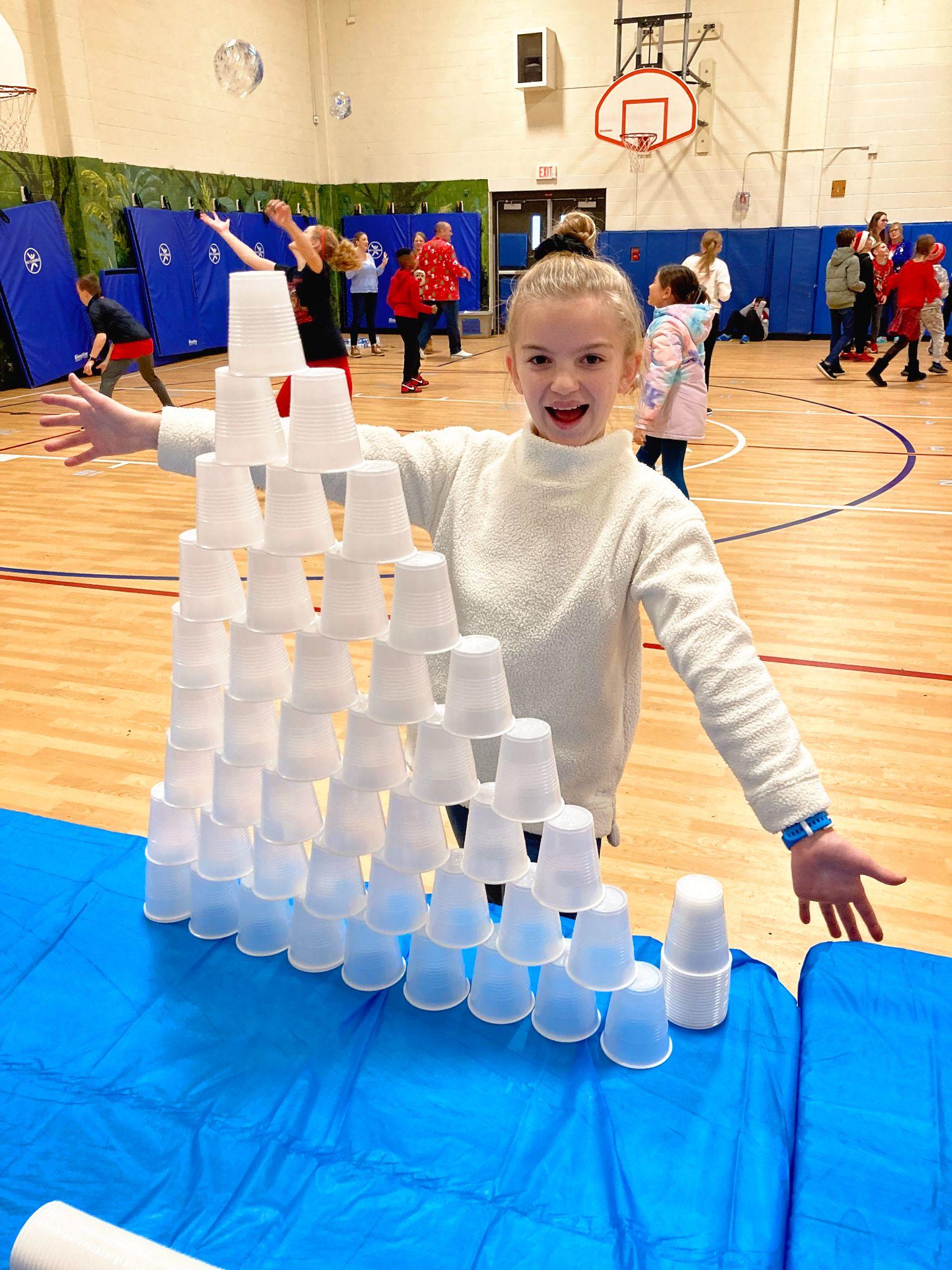 ACE 
aka “Field Trips”
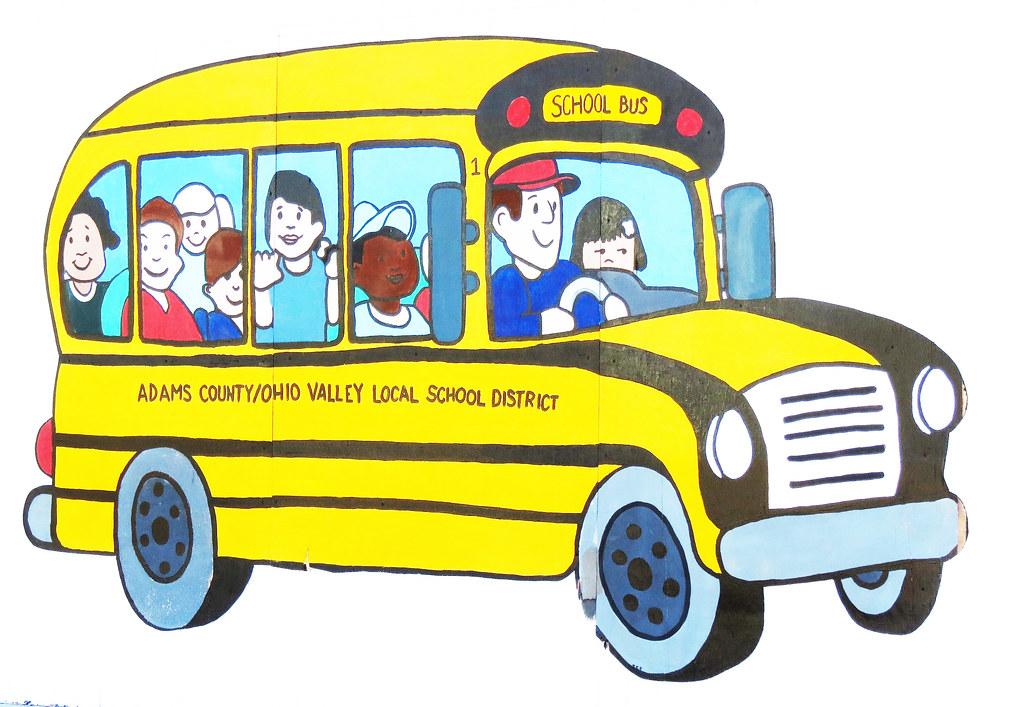 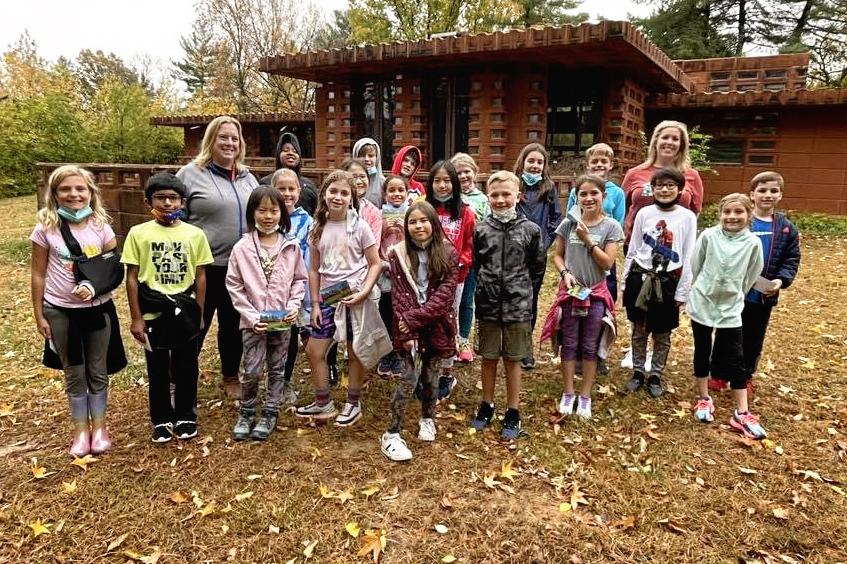 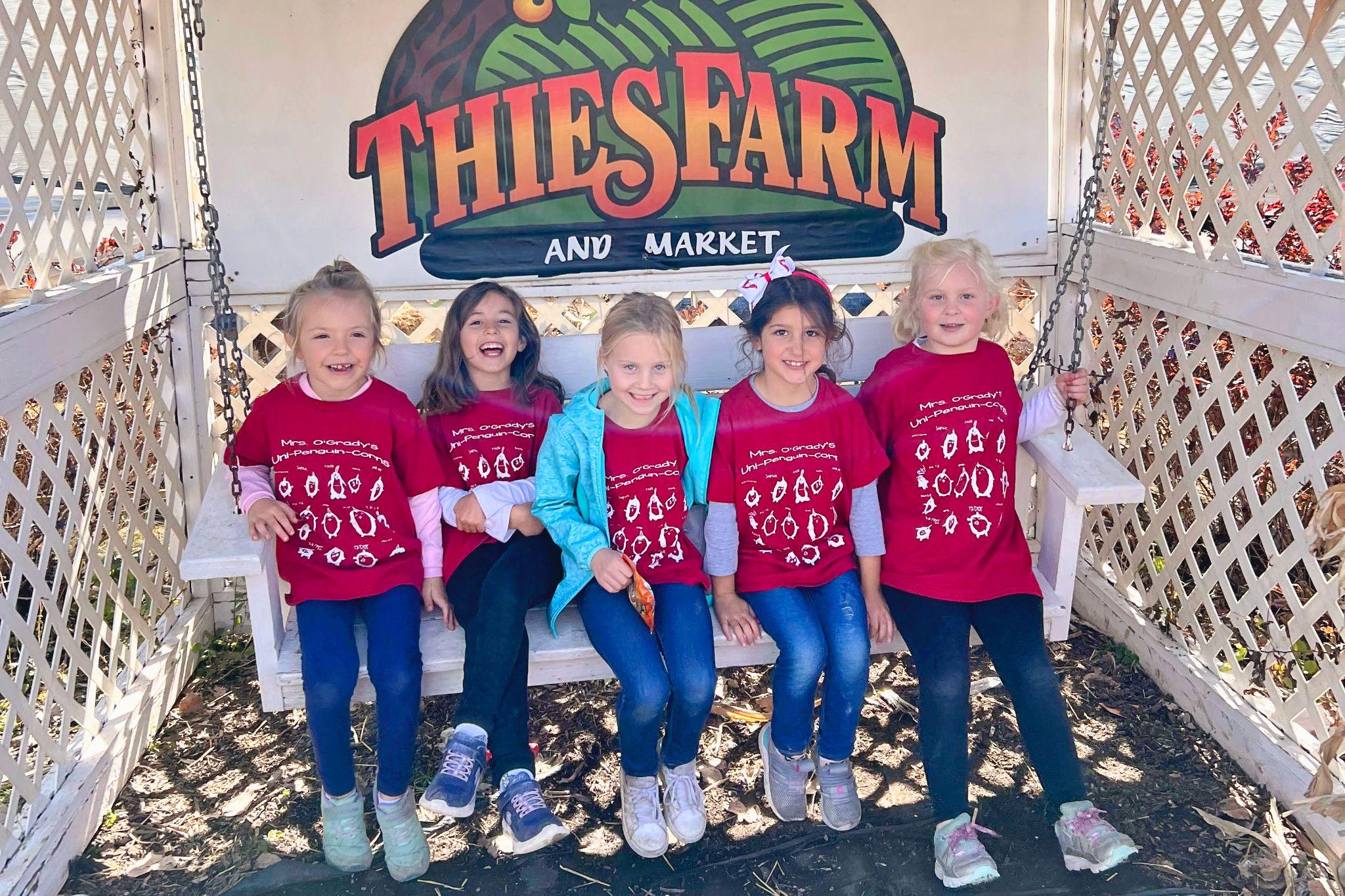 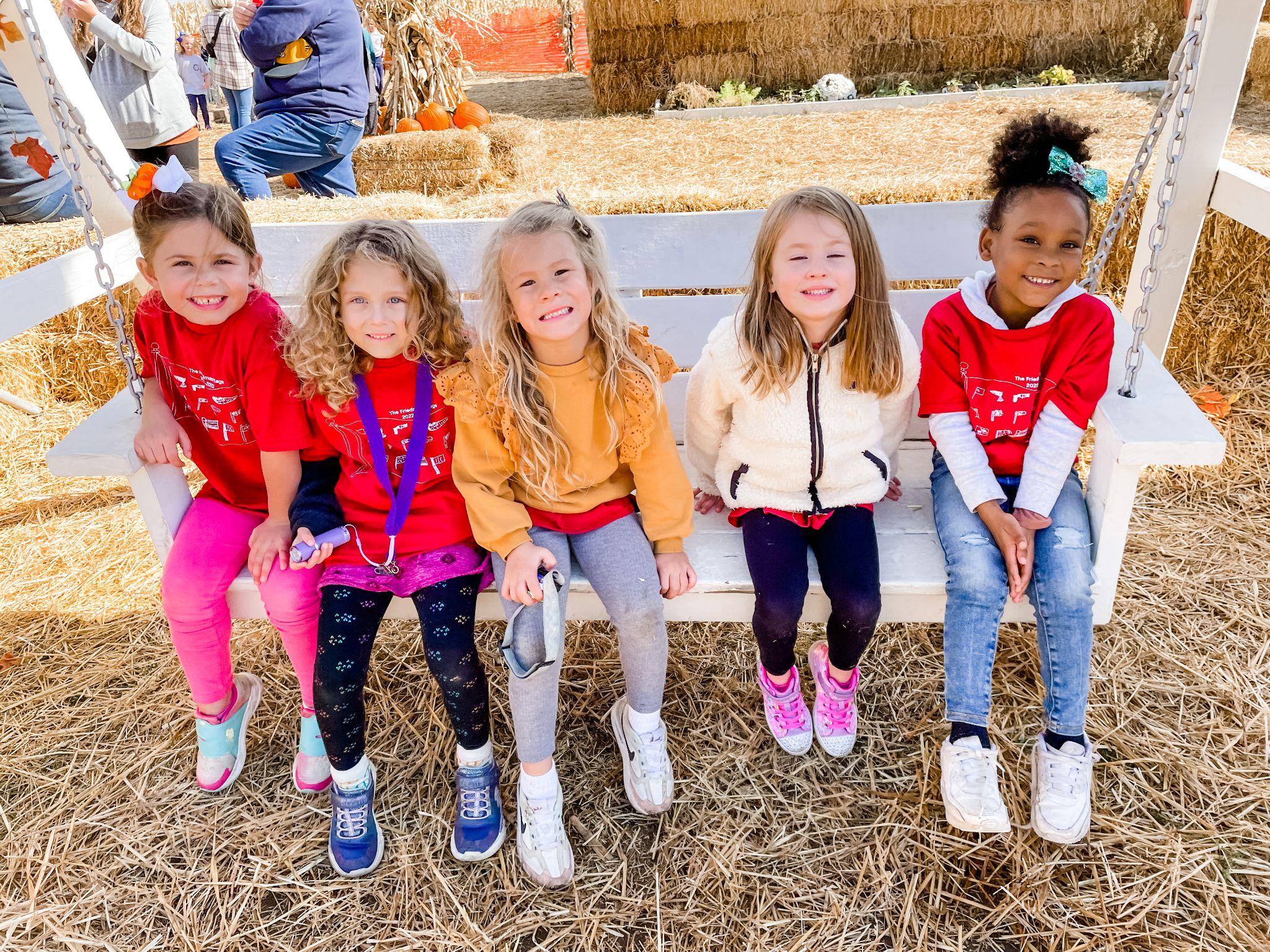 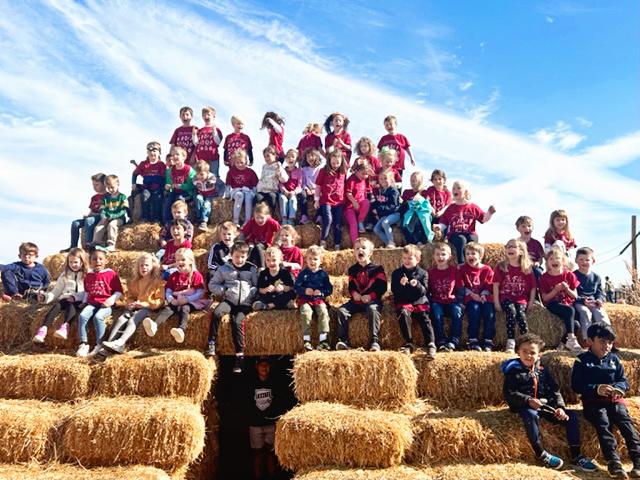 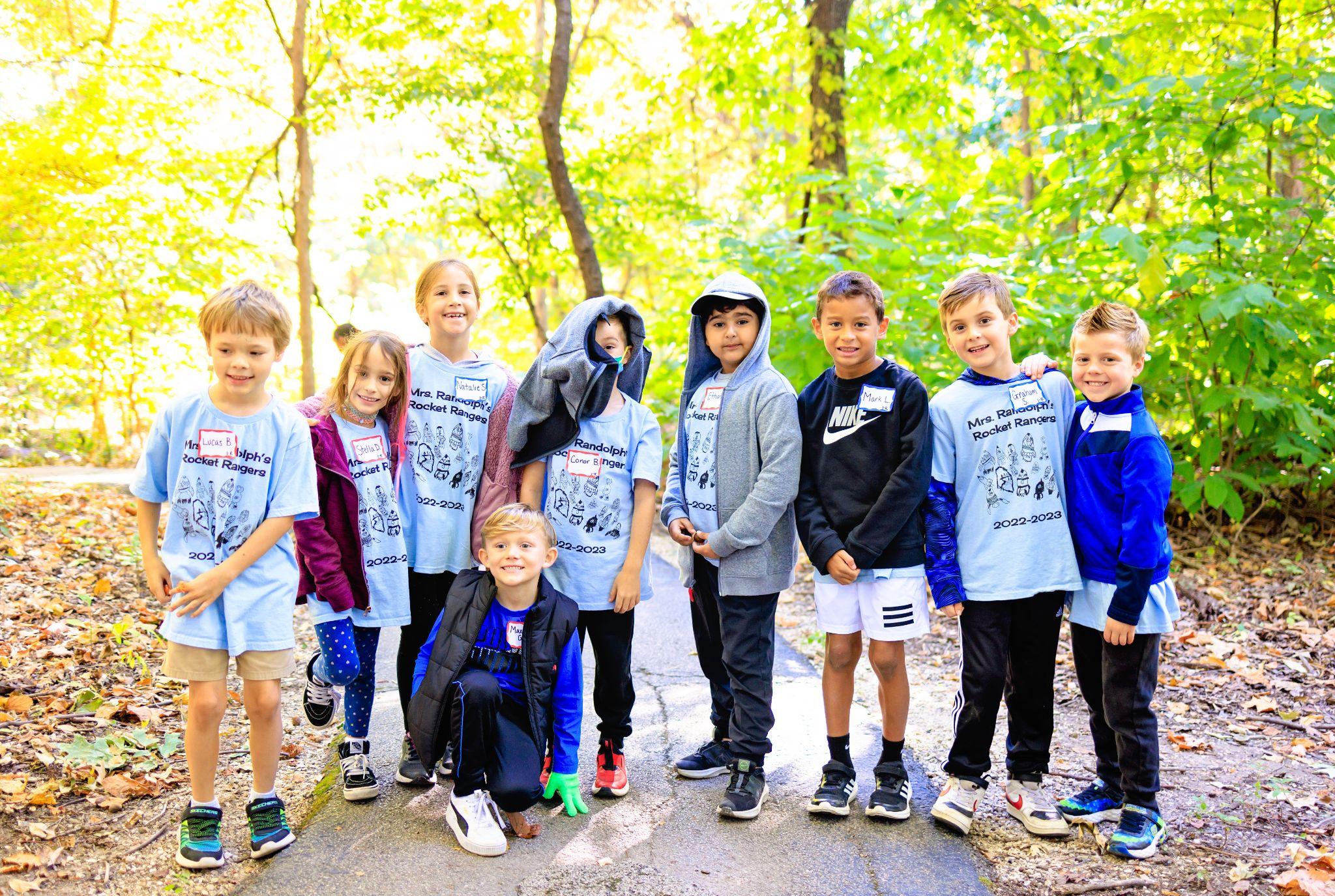 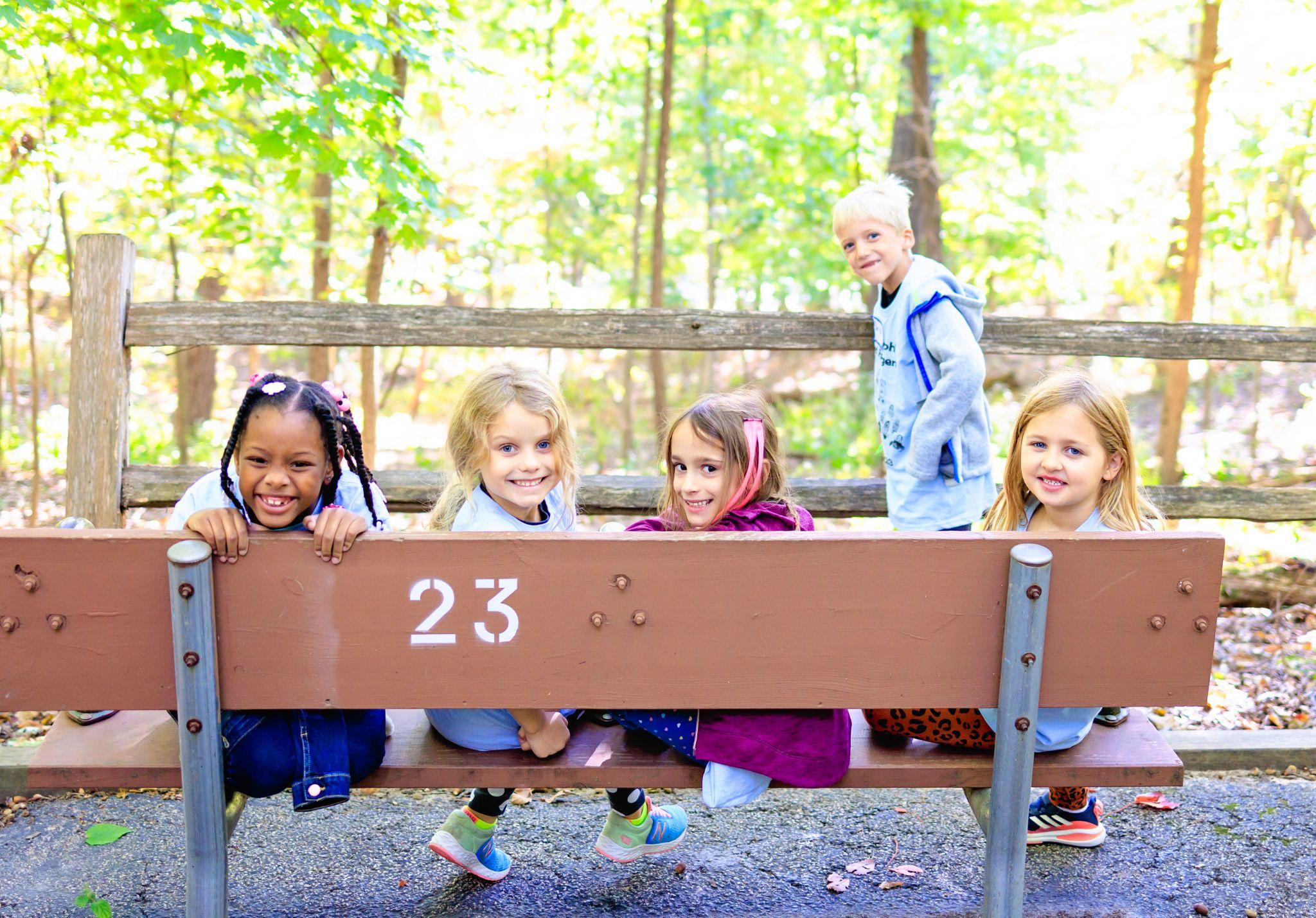 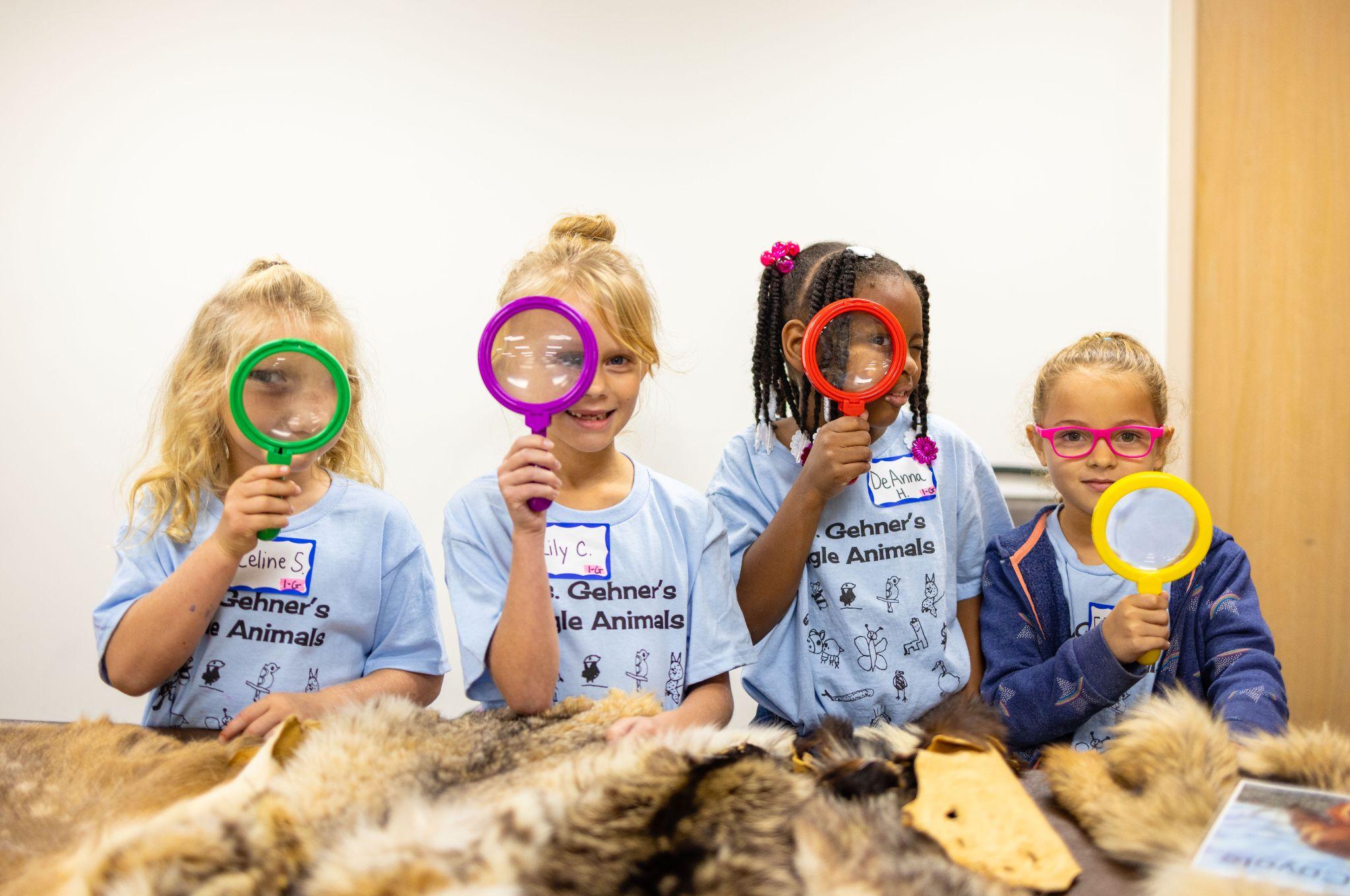 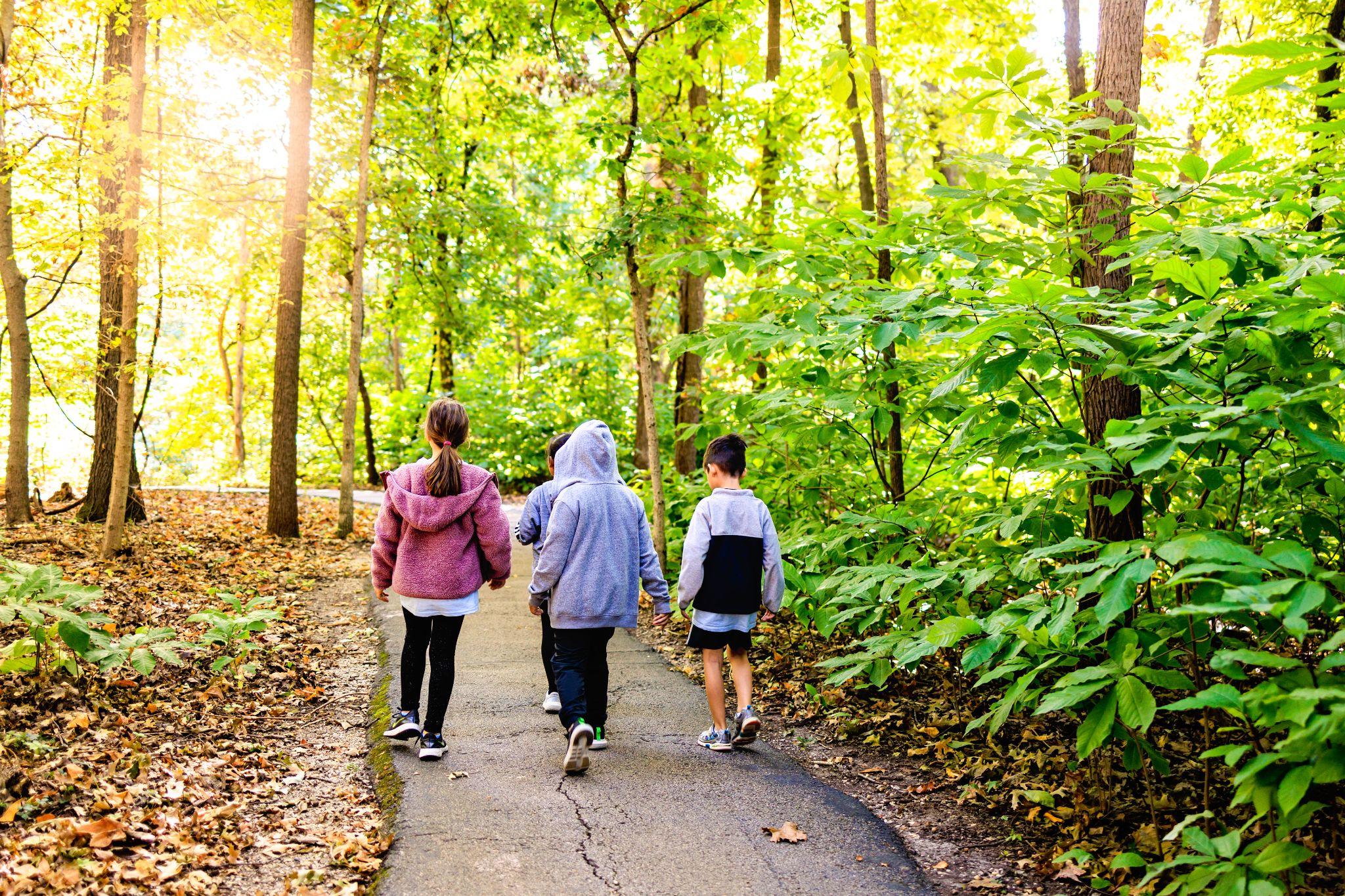 Class T-Shirts
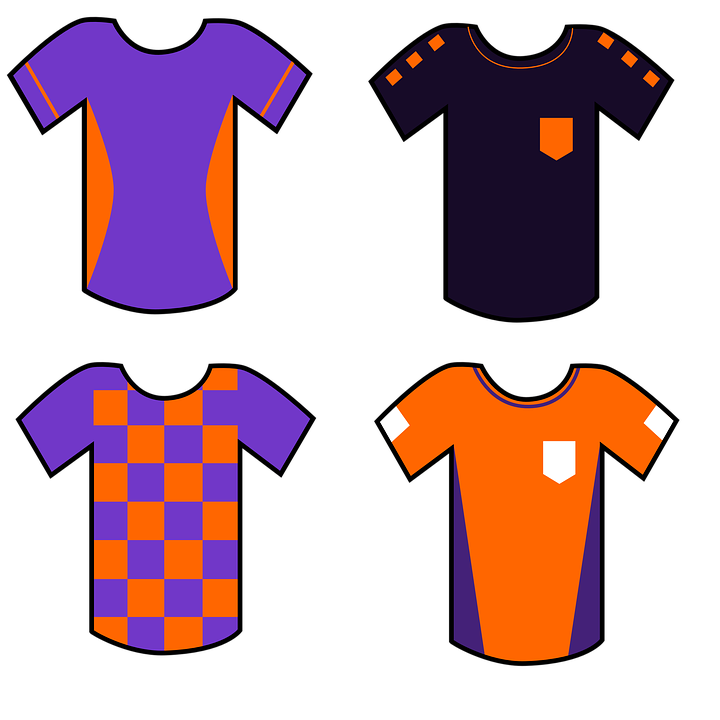 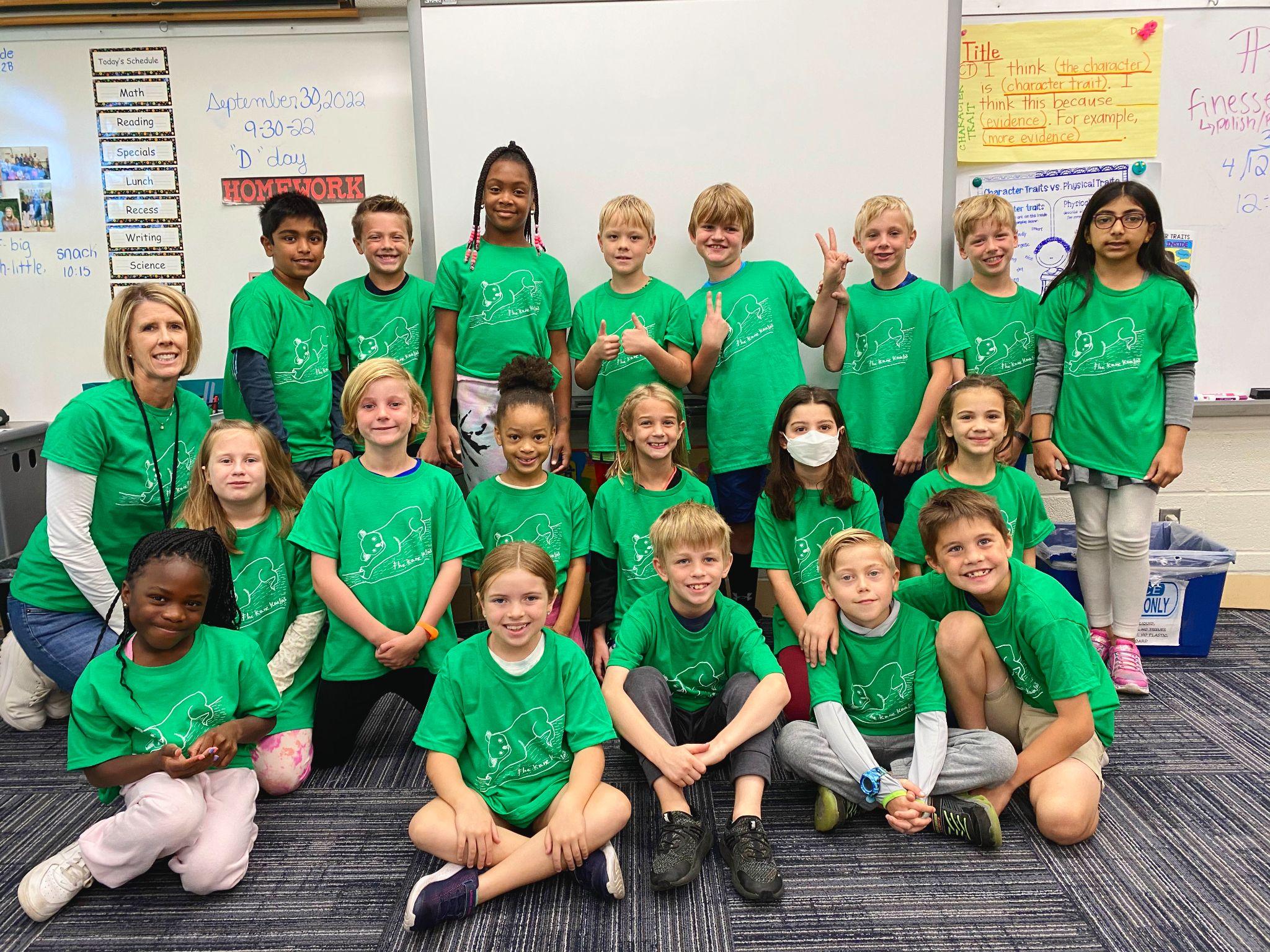 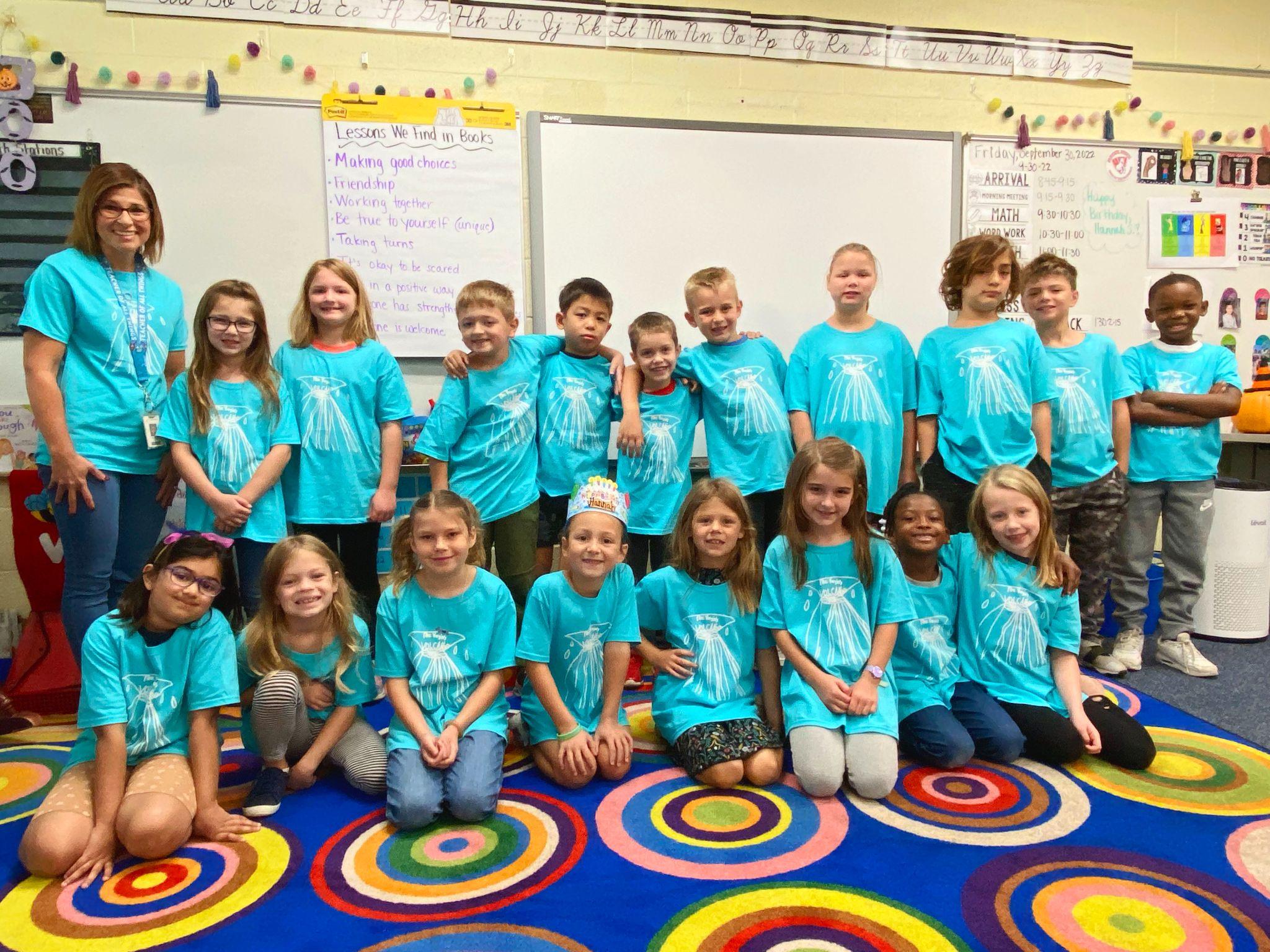 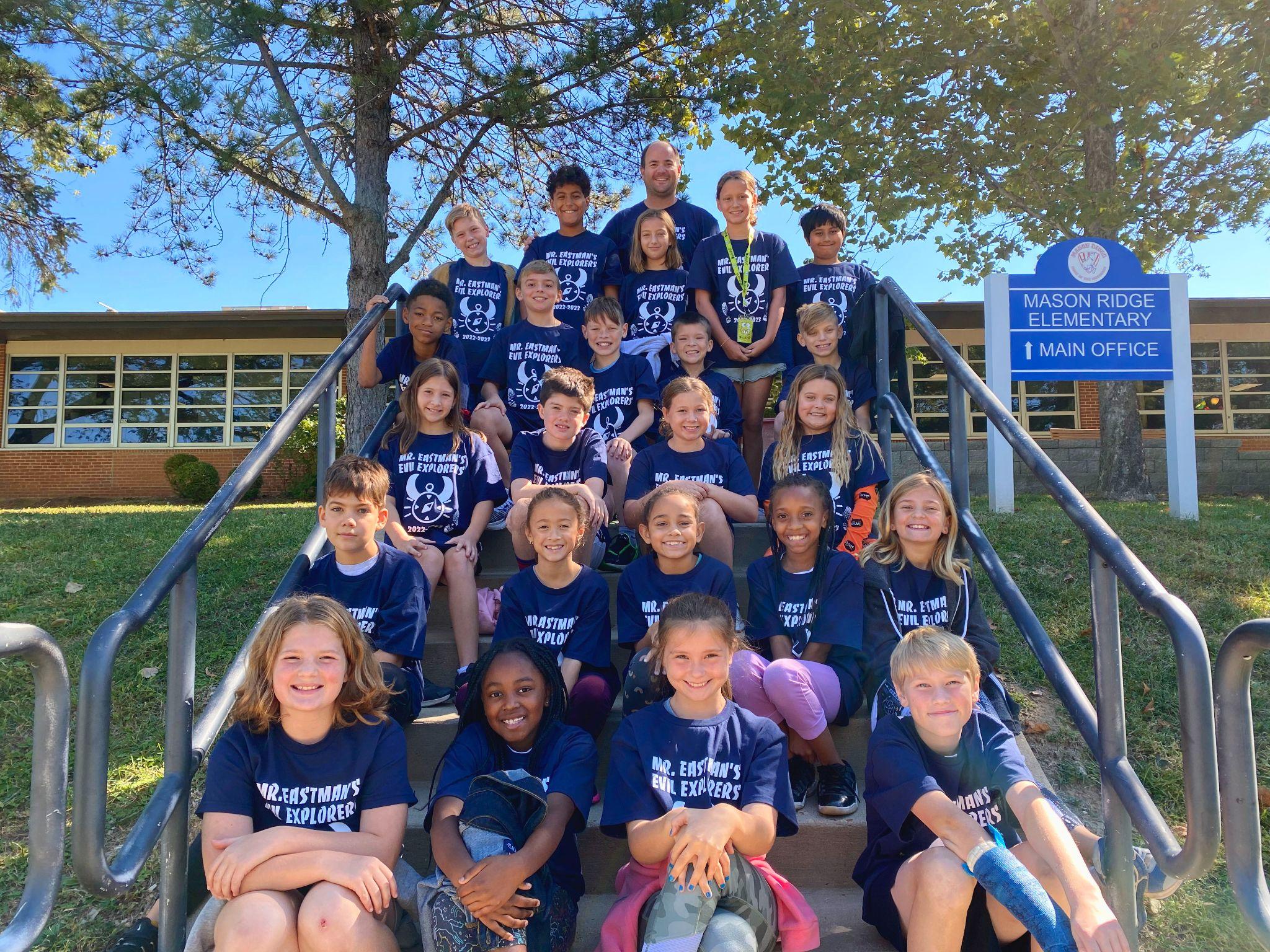 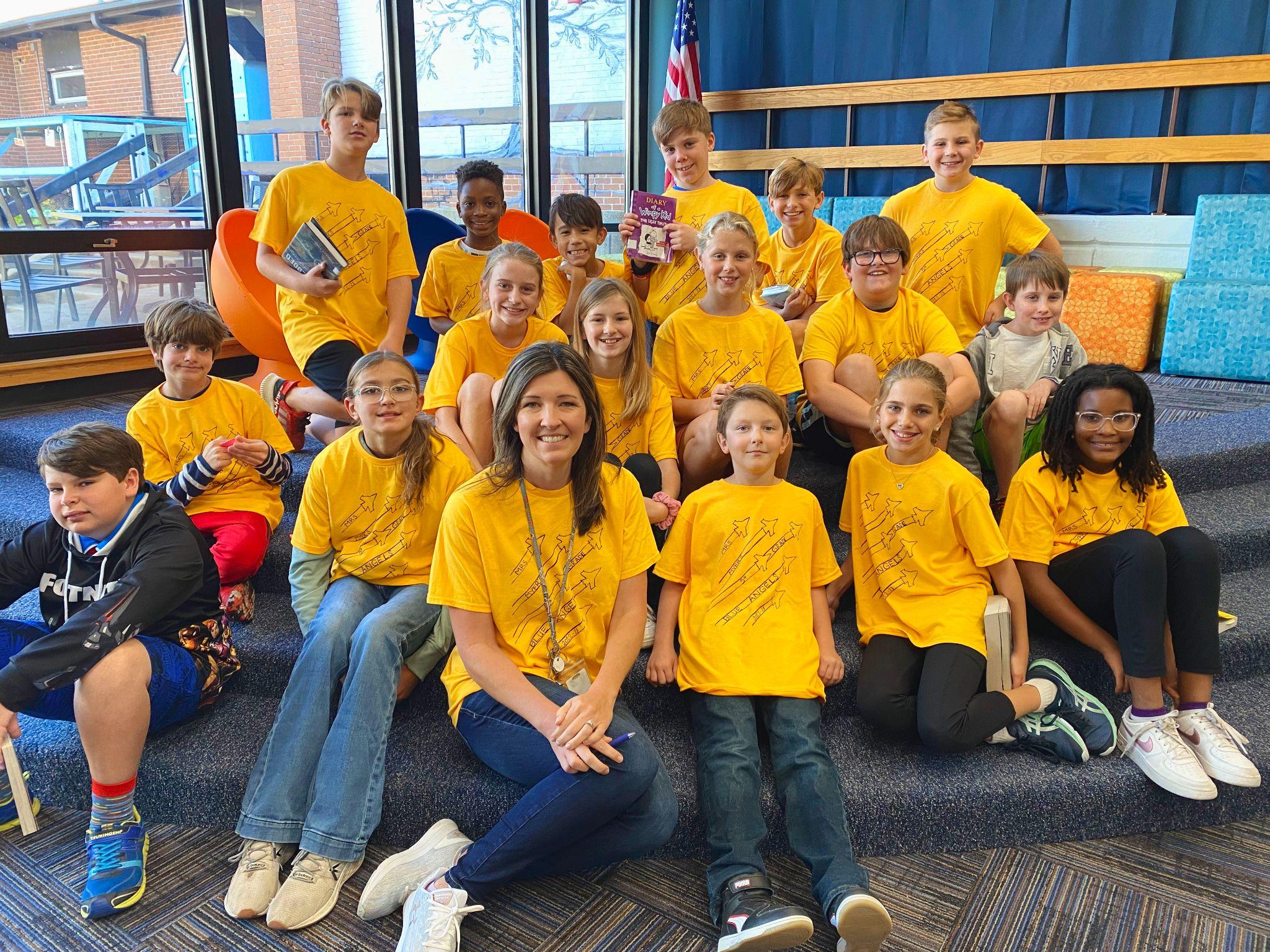 Thank you to everyone who contributed time, talent, and funds to make these PTO events a reality for the Mason Ridge Community